Wymiana Ciepła i MasyWykład 1
Zagadnienia
Pojęcie  ciepła i temperatury 
Podstawowe sposoby wymiany ciepła
Podstawowe prawa wymiany ciepła
Opis wymiany ciepła w podstawowych geometriach - ścianka płaska, cylindryczna i kulista.
Powtórka materiałuCo wiemy na temat ciepła na podstawie wykładów z termodynamiki?
WARUNEK PRZEPŁYWU CIEPŁAWarunkiem niezbędnym do przepływu ciepła  jest istnienie różnicy temperatur pomiędzy ciałami lub obszarami w ciele ( analogicznie jest w przypadku różnicy ciśnień generującej przepływ płynu, lub różnicy potencjału – przepływ prądu elektrycznego)POLE TEMPERATURY
Pole temperatury to funkcja, która mówi, że:
Jeśli każdemu punktowi tego ciała jest przypisana temperatura, która może zmieniać się 
z czasem i położeniem. Czasami ze względu na sposób zmiany temperatury  w danym obszarze w czasie wprowadza się dodatkowe jego określenia .
Jeśli :
z
V
                T=f(x,y,z)
                                                                                     y
  x
- to pole jest stacjonarne, ustalone;
- to pole jest nieustalone, zmienne w czasie;

Jeśli pole temperaturowe zależy tylko od jednej zmiennej to jest to pole jednowymiarowe, liniowe, w odróżnieniu od pól trójwymiarowych
W ciele można wyznaczyć powierzchnie o jednakowych temperaturach – powierzchnie izotermiczne,
 pole jest dwuwymiarowe, powierzchnie są jednowymiarowe. Powierzchnie izotermiczne są rozłączne, nie mogą się przecinać, bo wtedy temperatura w punkcie przecięcia byłaby nieokreślona.
Temperatura jest skalarem. Polu skalarnemu można przypisać pole gradientu temperatury i wtedy jest to wielkość wektorowa:
Gradient temperatury pokazuje jak zmienia się w przestrzeni dana wielkość (przyrost temperatury na jednostkę długości).Dodatnia wartość gradientu temperatury oznacza wzrost temperatury. Ujemna wartość gradientu oznacza spadek temperatury.
 
Dla pola nieustalonego gradient temperatury jest zmienny w czasie.
PODSTAWOWE  SPOSOBY WYMIANY CIEPŁA POMIĘDZY CIAŁAMI
Przewodzenie ciepła – zachodzi w obrębie jednego ciała, w którym istnieją różnice Charakterystyczne jest to , że w kierunku strumienia ciepła q nie ma makroskopowego ruchu substancji np. przewodzenie ciepła w ciałach stałych; inaczej kondukcja;
      Szybkość  rozchodzenia się ciepła tą drogą charakteryzujemy podając współczynnik przewodzenia  [W/(mK)]=[J/(msK)
       Przewodzenie opisuje prawo Fouriera

Unoszenie ciepła (in. konwekcja ) –. Ruch ciepła odbywa się w taki sposób, że cząsteczki przemieszczają się w jakimś kierunku, stykają się np. z powierzchnią i oddają jej ciepło. Ciepło jest zatem przenoszone mechanicznie przez prądy czynnika (zjawisko ruchów konwekcyjnych).  Zjawisko komplikuje się ponieważ w pobliżu przegród stałych, w obszarze tzw. warstwy przyściennej omawiane prądy zanikają, w przypadku warstwy przyściennej obserwujemy  przewodzenie ciepła, pomimo medium które jest płynne.
       Konwekcję opisuje prawo Newtona.

 3)   Promieniowanie ( radiacja ) – przenoszenie ciepła drogą fal elektromagnetycznych; fale elektromagnetyczne do 
        przemieszczania się nie potrzebują ośrodka materialnego, mogą rozchodzić się w próżni. Promieniowanie opisują
        prawa Plancka, Stefana-Boltzmana, Kirchoffa, Lamberta. Ilość ciepła wymieniana na tej drodze pomiędzy dwoma
        ciałami zależy od różnicy ich   4-ch potęg  temperatur bezwzględnych ( w niektórych przypadkach wykładnik jest    
         inny)
Podstawowe prawa przenoszenia ciepła:



1.Prawo Fouriera – gęstość strumienia ciepła q jest proporcjonalna do gradientu temperatury:
,              - współczynnik proporcjonalności, współczynnik przewodzenia ciepła,[W/mK] Jest to stała materiałowa, zależy od stanu materiału, zwykle od temperatury;


Największa wartość  mają metale, im lepszy przewodnik tym wyższa wartość . Największą wartość mają srebro, złoto, miedź. Metale w stanie ciekłym mają mniejsze  niż w stanie stałym.
Izolatory mają współczynnik przewodzenia mniejszy niż 1 W/(mK). Przykładowo styropian ma współczynnik przewodzenia na poziomie części setnych W/(mK). Zwiększenie gęstości izolatora 
 powoduje większą przewodność i własciwości izolacyjne spadają. Izolatory, mają strukturę porowatą, duży udział gazu, np. dla styropianu rzędu setnych części
2.  Prawo Newtona – mówi co dzieje się na brzegu ciała stałego i płynu; Strumień ciepła q jest proporcjonalny do różnicy temperatur;
t              
                                q                               dla  t > ϑ         q = ( t - ϑ )
dla  ϑ > t         q = ( ϑ - t )
3. Prawo Stefana – Boltzmanna – określa  wielkości strumienia energii przenoszonego w wyniku promieniowania temperaturowego (tzw. strumień emisji własnej ciała doskonale czarnego
gdzie:  - stała promieniowania ciała doskonale czarnego równa 5,6710-8 W/m2K4
	         =( 0,1 ) to emisyjność ciała; [0 – ciało białe; 1 – ciało czarne]


1
Jednowymiarowe, ustalone przenoszenie ciepła przez ściankę płaską. Wyprowadzenie wzoru na gęstość strumienia ciepła przewodzonego przez ściankę płaską

1
Warunki brzegowe:
1. x = 0    teta=1
2
2. x =      teta= 2
x
Zakładamy, że q = f(x), ale mamy stan ustalony, czyli wartość gęstości strumienia ciepła jest stała
0

Gęstość strumienia ciepła przenikający prostopadle przez ścianę wielowarstwową,  zbudowana z kilku warstw o różnych grubościach i różnych współczynnikach przewodzenia  .( w analogii napięciowo-prądowej -szeregowe połaczenie oprów)
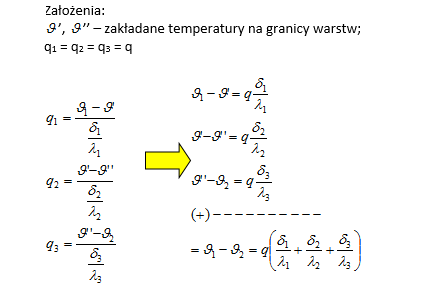 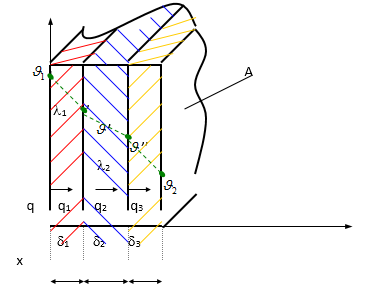 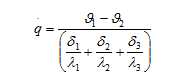 W związku z tym, gęstość strumienia ciepła po uporządkowaniu wzoru ma postać:
Wymiana Ciepła i Masy                                   Wykład 2ZagadnieniaZłożony przypadek przepływu ciepła – przenikanie przez ściankę płaską jednowarstwową w warunkach ustalonych, wnikanie ciepła z uwzględnieniem konwekcyjnej i radiacyjnej  części współczynnika NewtonaPrzewodzenie i przenikanie przez ściankę o geometrii cylindrycznej i kulistejPojęcie średnicy krytycznej dla ścianki cylindrycznej
Wyprowadzenie wzoru na gęstość strumienia ciepła przenikającego przez ściankę płaską
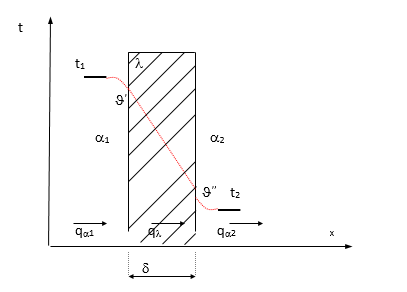 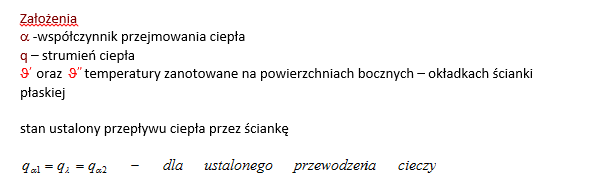 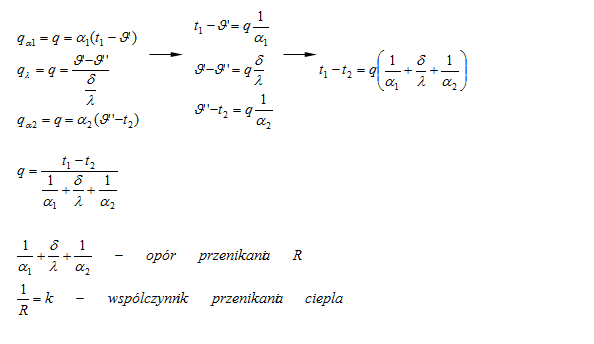 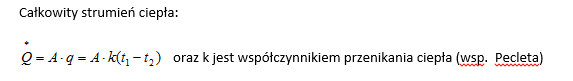 OPÓR CIEPLNY  dla ŚCIANY  WIELOWARSTWOWEJ W POZIOMIE
 (sumowanie się odwrotności oporów składowych)
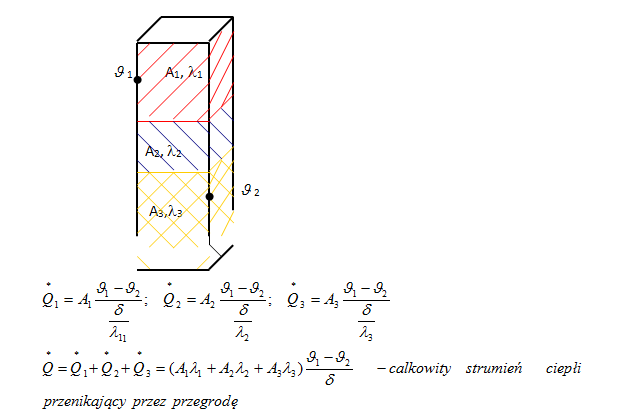 Założenia:
Temperatury na „okładkach” są identyczne w przypadku
 każdej poziomej warstwy
Zastępczy współczynnik przewodzenia
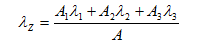 Przepływ ciepła przez przegrodę cylindryczną (rurową)- liniowa gęstość strumienia ciepła qL
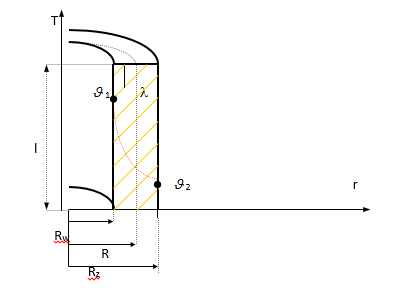 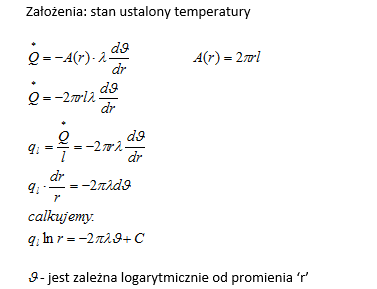 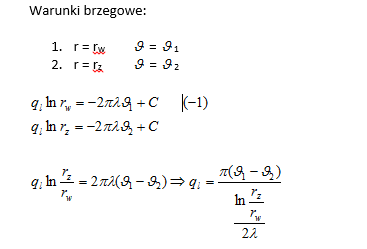 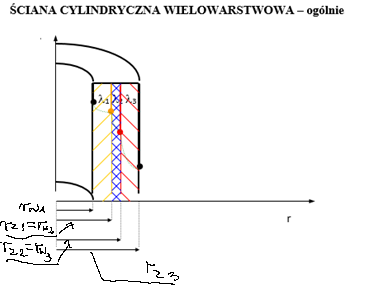 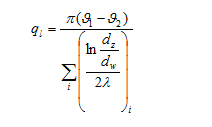 Przenikania przez powierzchnię rurowa
Założenia do wyprowadzenia wzoru na liniową gęstość strumienia ciepła przenikającego przez przegrodę rurową :
Płyny o różnych temperaturach i różnych współczynnikach Newtona przedzielone są przegrodą rurową z materiału o określonym współczynniku przewodzenia. Wewnątrz jest wyższa temperatura niż na zewnątrz przegrody. Pole temperatury ma charakter ustalony
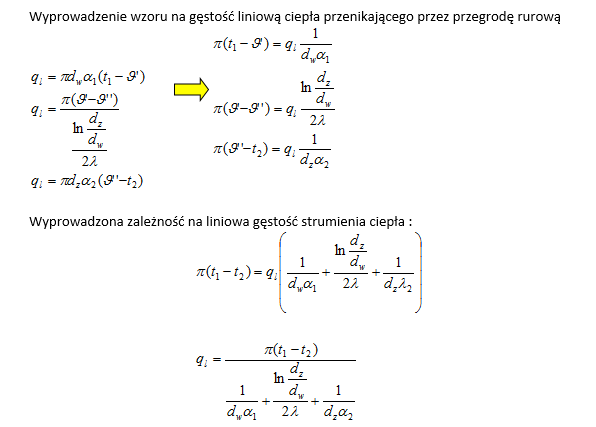 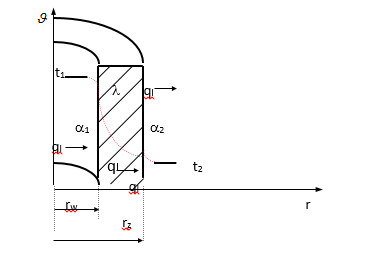 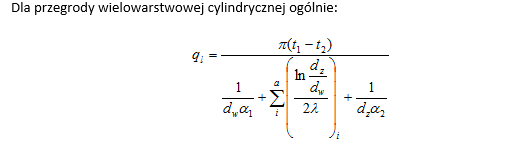 Pojęcie „średnica krytyczna” – średnica rury, przy której występuje minimalny opór przewodzenia ciepła.
W zagadnieniach cieplnych często należy określić tzw. średnicę krytyczną. Ponieważ jest to zgodnie z definicją powyżej, średnica 
 przy której występuje minimalny opór przewodzenia, to jest to równoznaczne z maksymalną wartością strumienia ciepła. 
Wynika to z faktu , że algebraicznie opór ciepła  jest odwrotnie proporcjonalny do
Aby znaleźć wartość średnicy krytycznej, należy przeprowadzić badanie w zakresie analizy matematycznej 
oporu cieplnego.( znaleźć pierwszą pochodną funkcji      w mianowniku   )
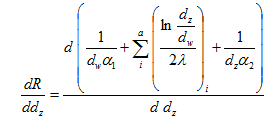 przyrównać ją do „0”. Następnie obliczyć drugą pochodną w puncie dz i  sprawdzić jej wartość ( dodatnia/ujemna), co potwierdzi występowanie w tym punkcie ekstremum.
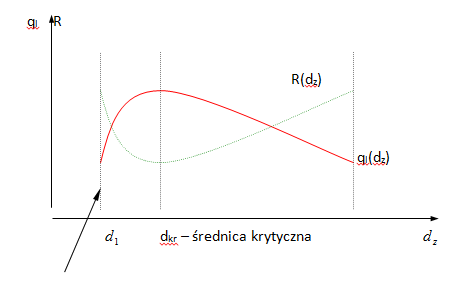 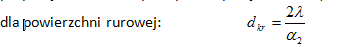 PRZEWODENIE   CIEPŁA  Z  WEWNĘTRZNYMI  ŹRÓDŁAMI  CIEPŁA
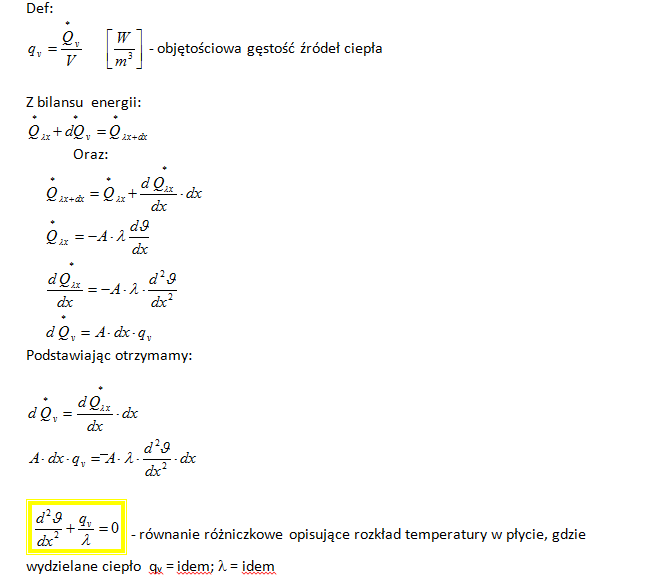 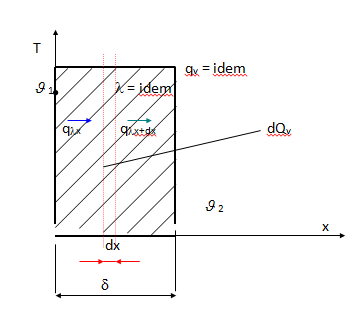 PRZEWODzENIE   CIEPŁA  Z  WEWNĘTRZNYMI  ŹRÓDŁAMI  CIEPŁA przez płytę
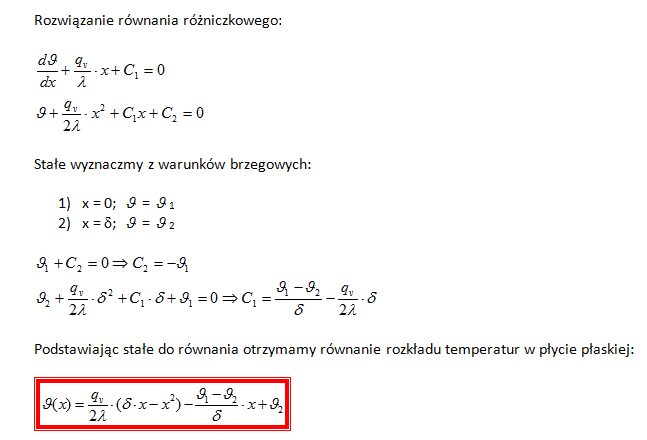 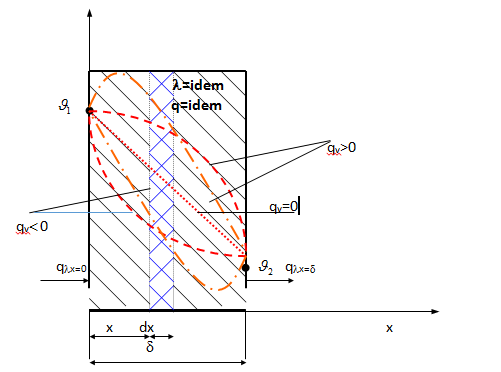 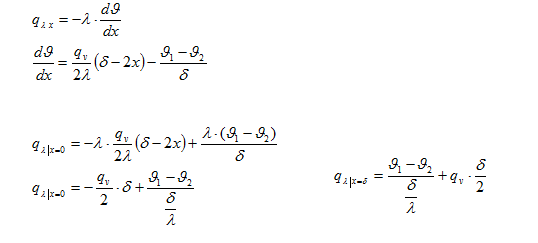 STRUMIEŃ  CIEPŁA  DOPROWADZONY  I ODPROWADZONY
  Z  PŁYTY  (ROZKŁAD JEDNORODNY)
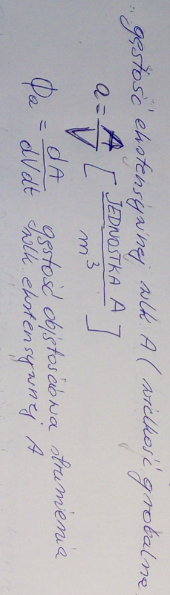 Wyprowadzenia równania Fouriera-Kirchoffa
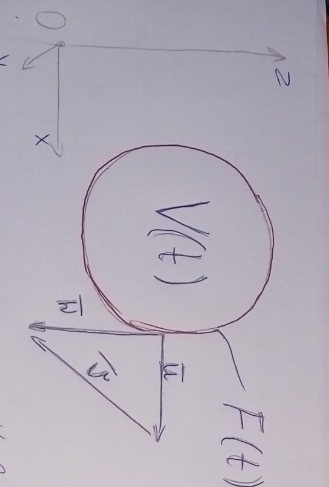 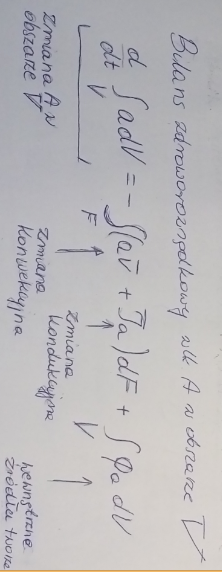 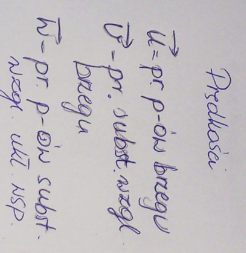 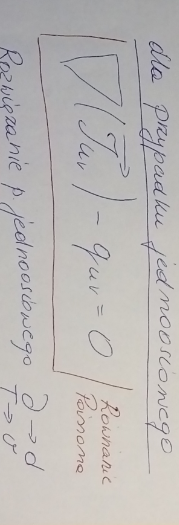 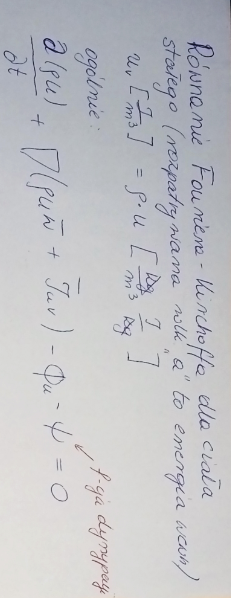 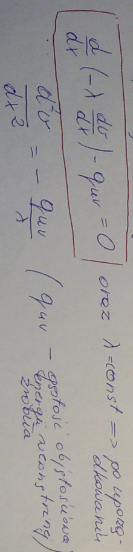 Równanie Fouriera-Kirchoffa dla ciała stałego
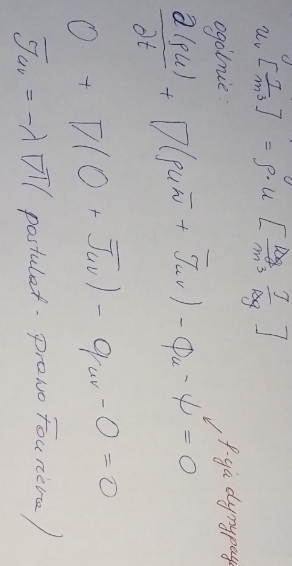 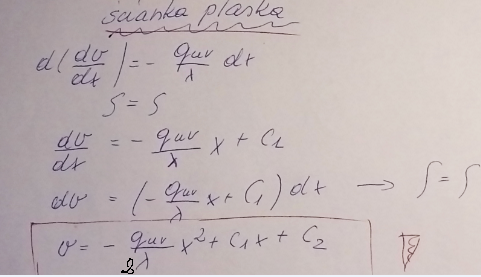 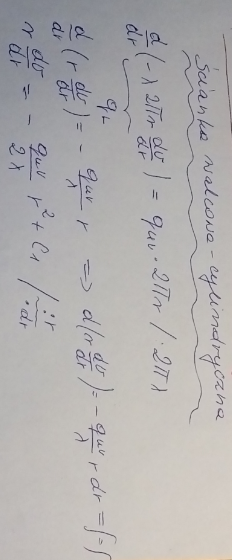 Równanie Fouriera-Kirchoffa dla ciała stałego
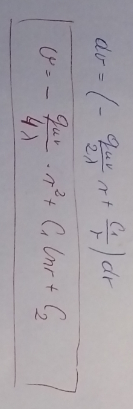 Przykłady zadań
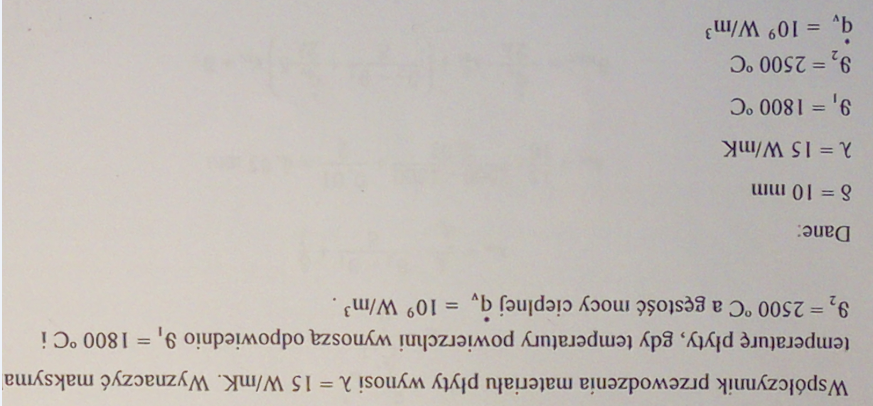 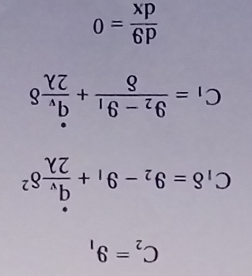 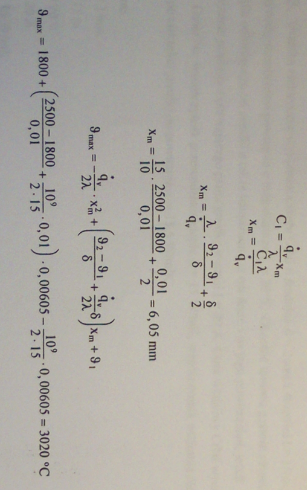 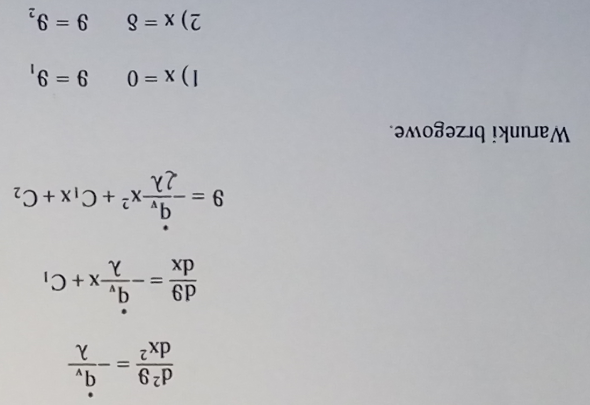 Przykłady zadań
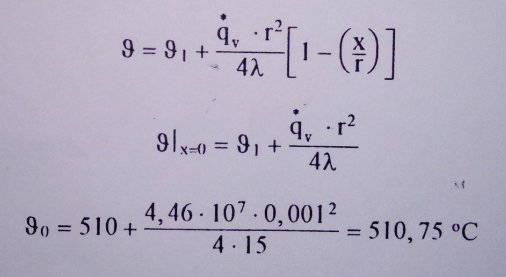 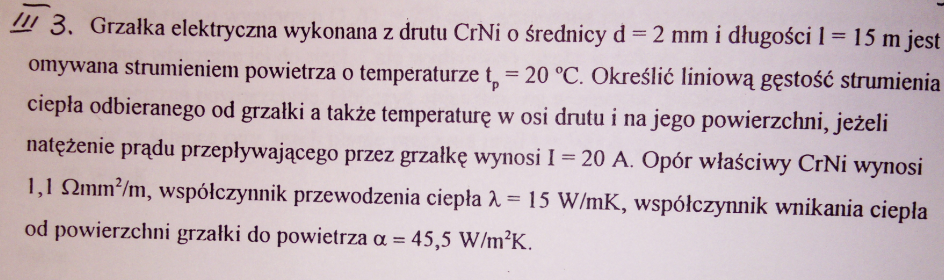 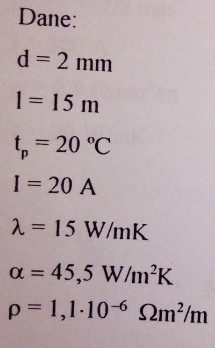 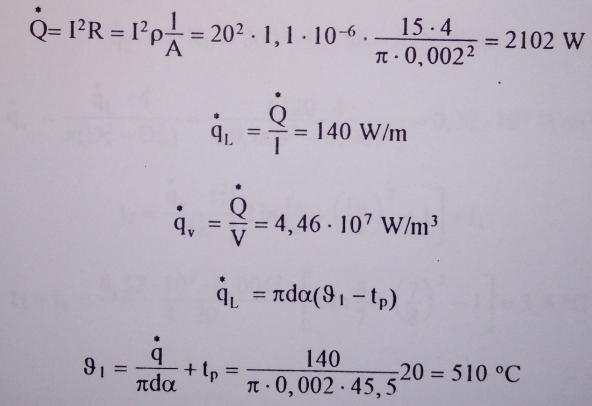 Przykłady zadań
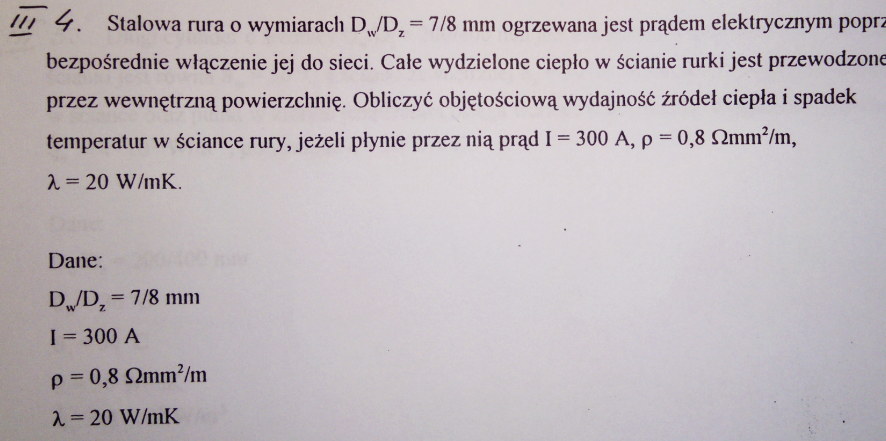 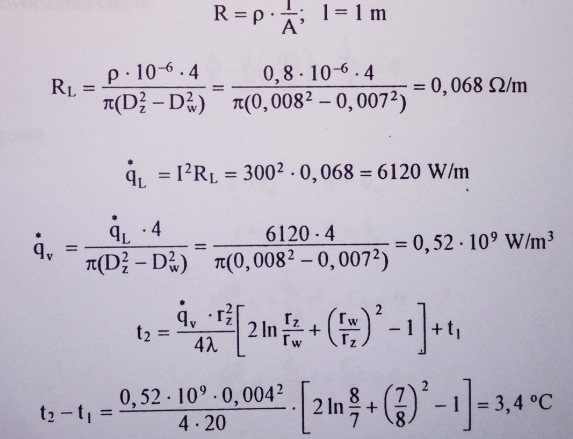 Wymiana Ciepła i Masy   Wykład 3
Zagadnieniapojęcie pręta prostego
Równanie różniczkowe przewodzenia ciepła w prętach prostych
Warunki brzegowe
Przenoszenie ciepła  w prętach prostych
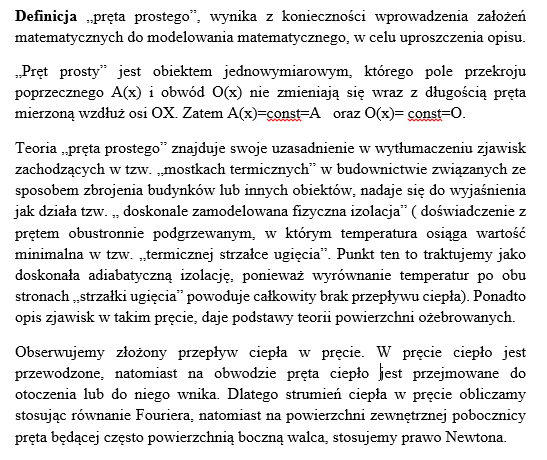 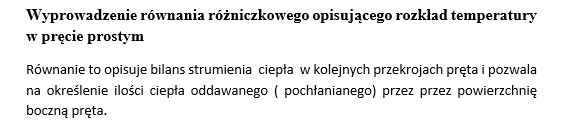 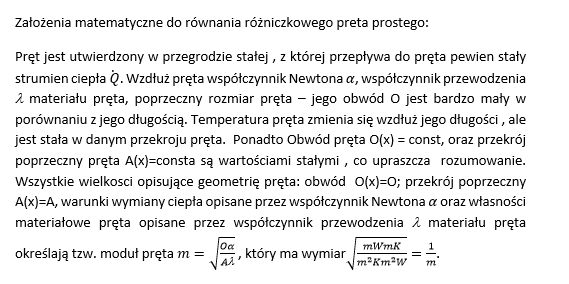 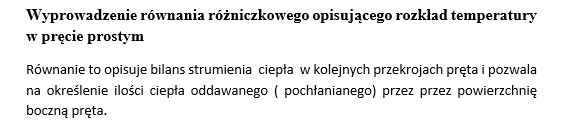 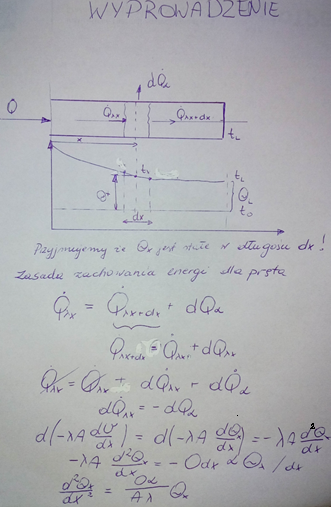 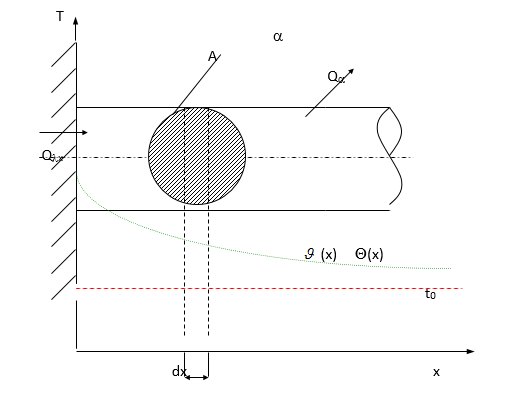 Rozwiązanie (ogólne) równania pręta prostego –rozkład temperatury w pręcie prostym
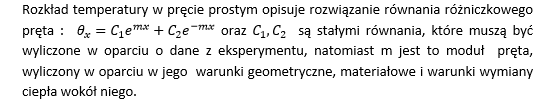 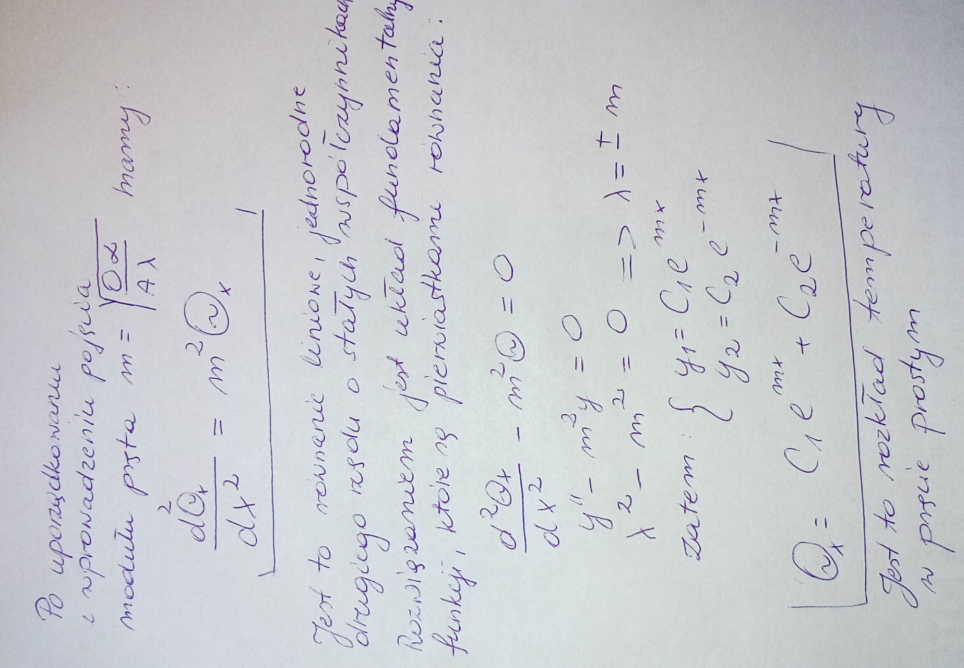 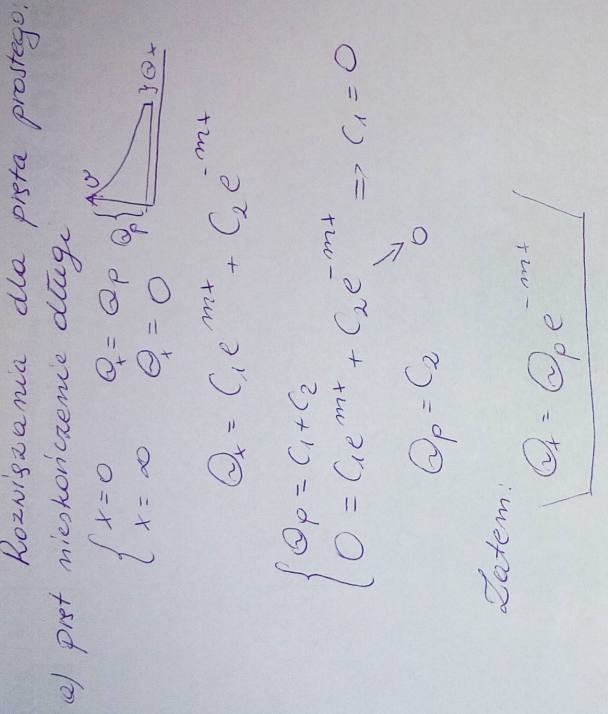 Przypadki szczególne analitycznego rozwiązania równania pręta prostego
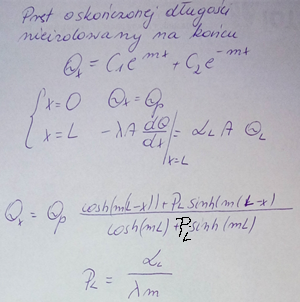 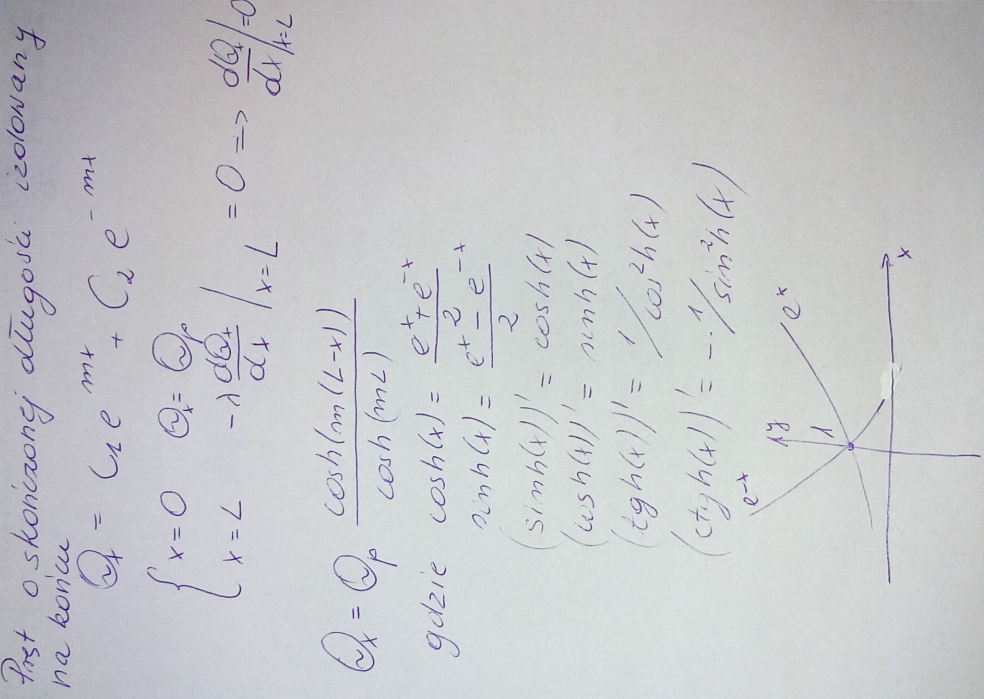 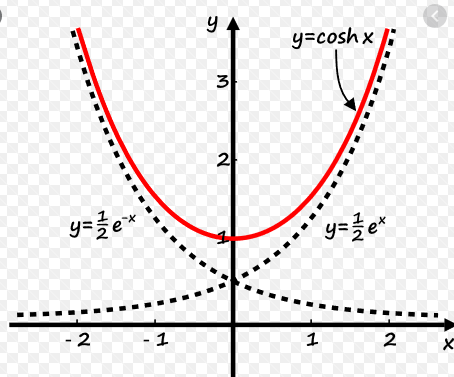 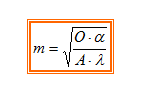 Strumień ciepła przewodzony pomiędzy przekrojami pręta prostego- różnica tych strumieni w przekrojach jest równa ilości ciepła oddawanego przez powierzchnię boczną pomiędzy tymi przekrojami ( prawo zachowania energii)
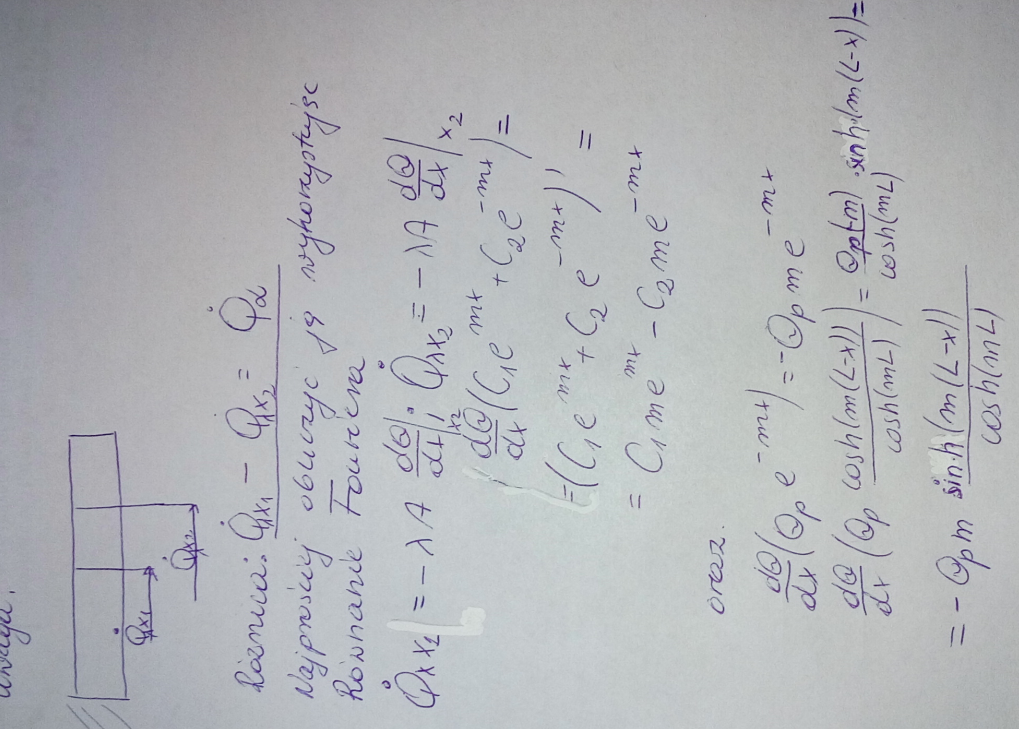 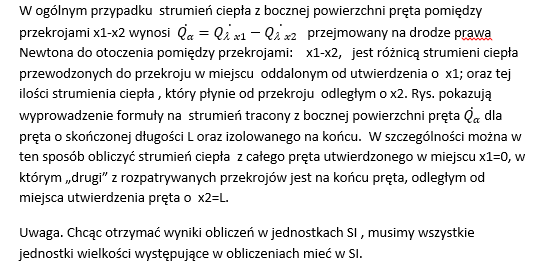 Strumień ciepła oddawany przez powierzchnie boczną pręta prostegoizolowanego na końcu:
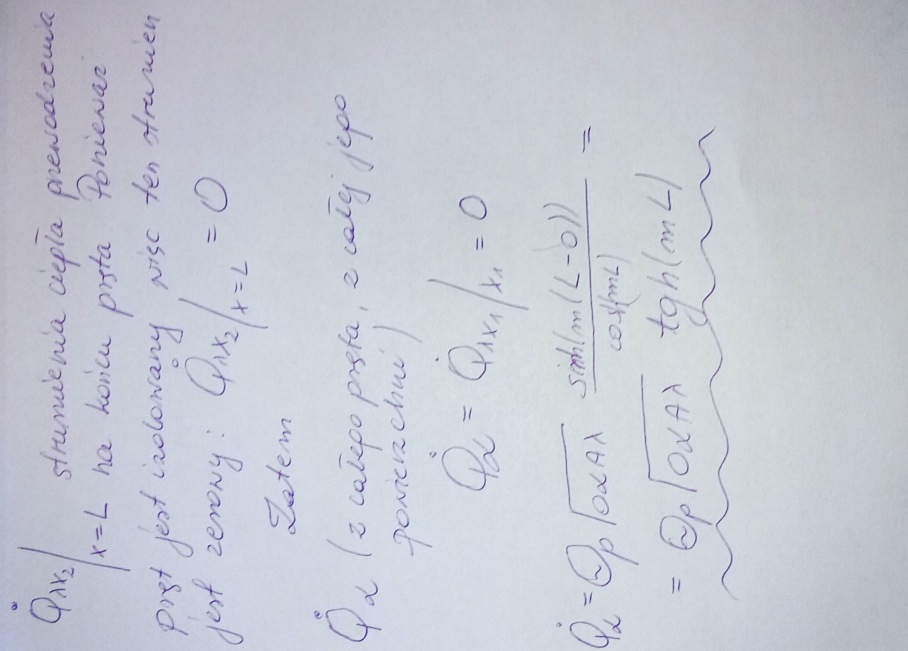 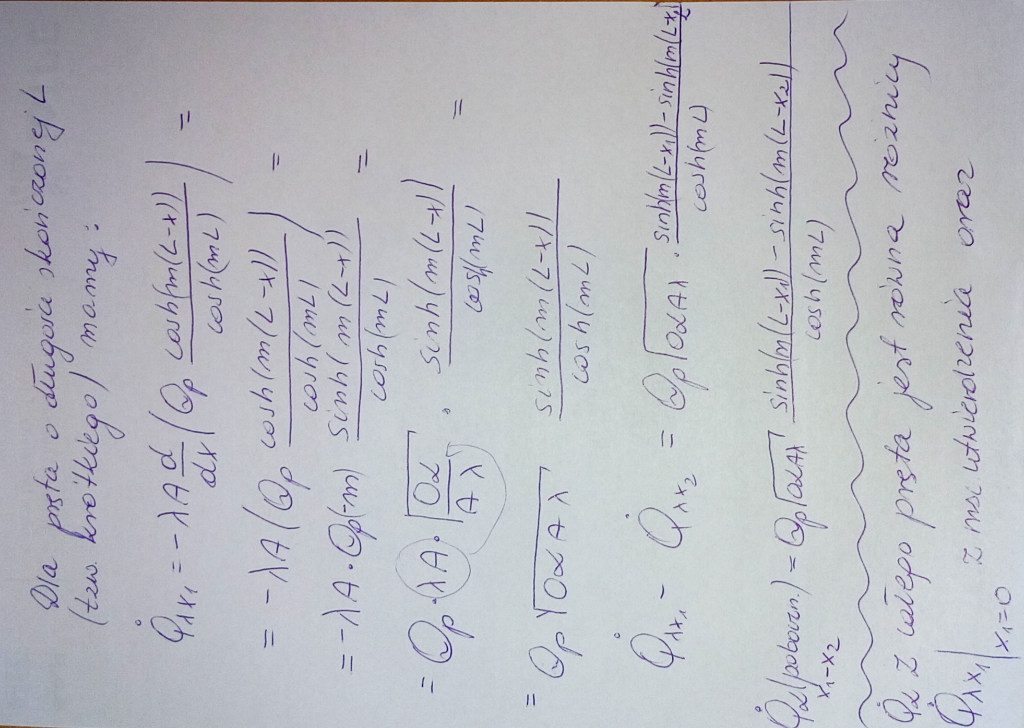 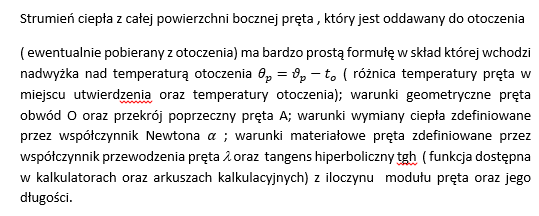 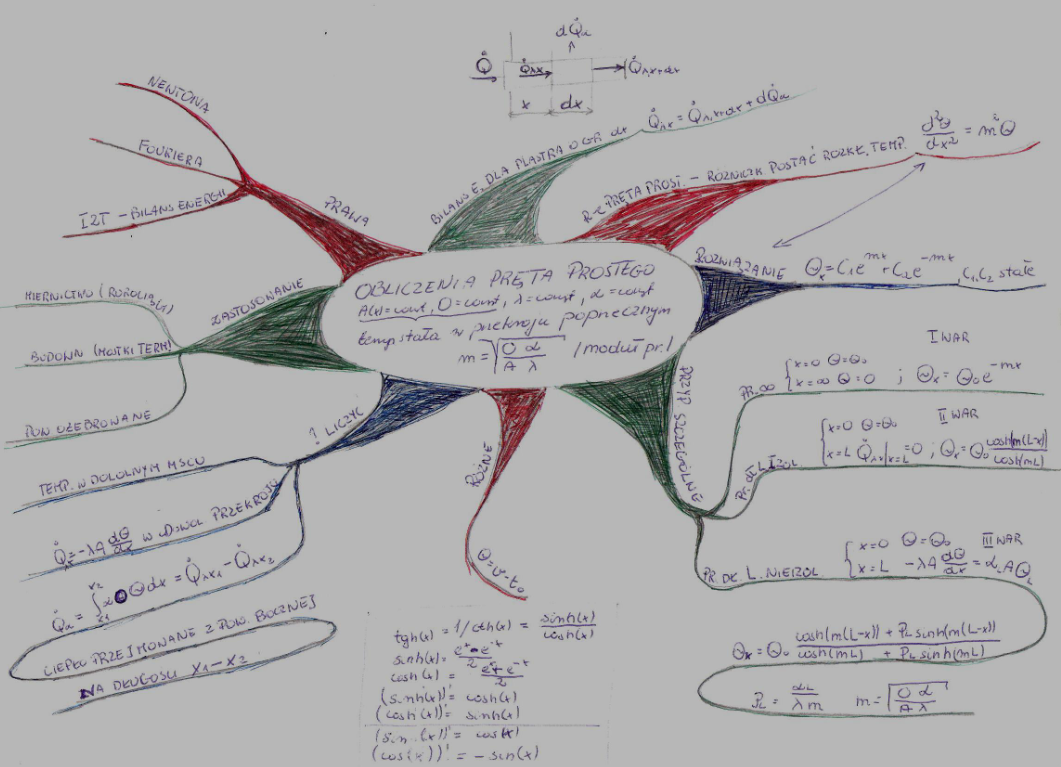 Wymiana Ciepła i Masy                  Wykład 4ZagadnieniaPojęcie żebra prostokątnego i okrągłegoStrumień ciepła oddawany przez żebro i powierzchnię ożebrowanąZłożony przypadek przepływu ciepła – przenikanie przez ściankę ożebrowaną dwustronnie w warunkach ustalonych
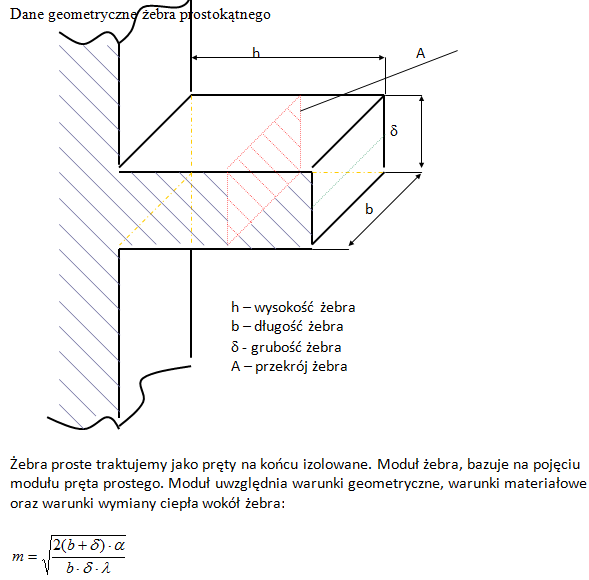 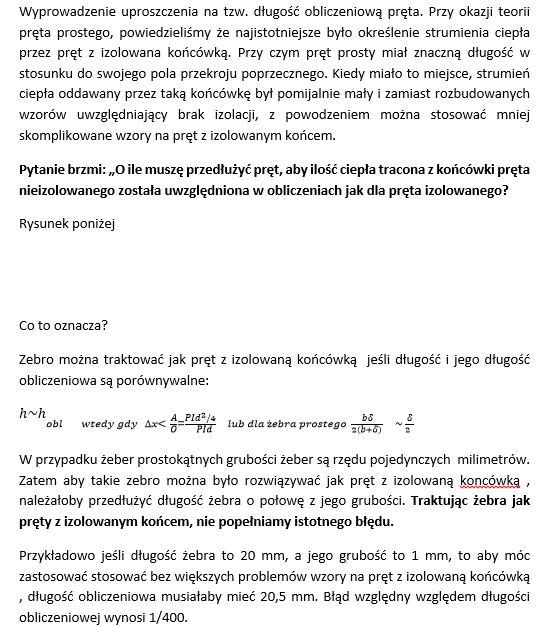 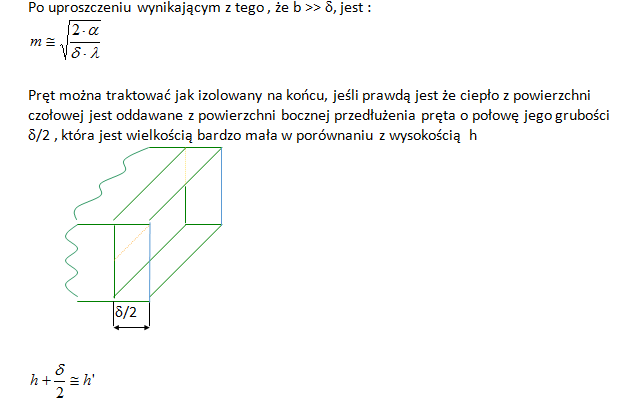 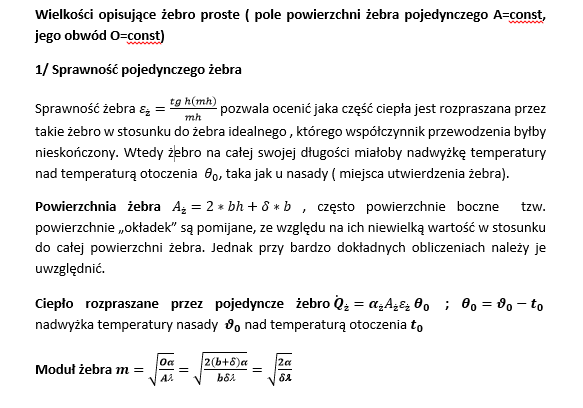 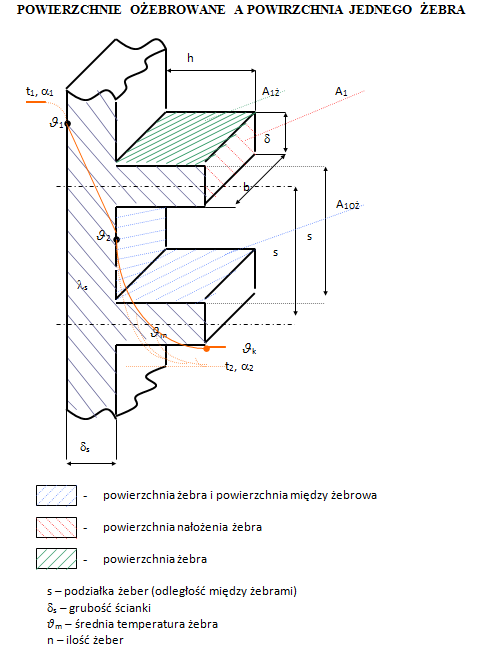 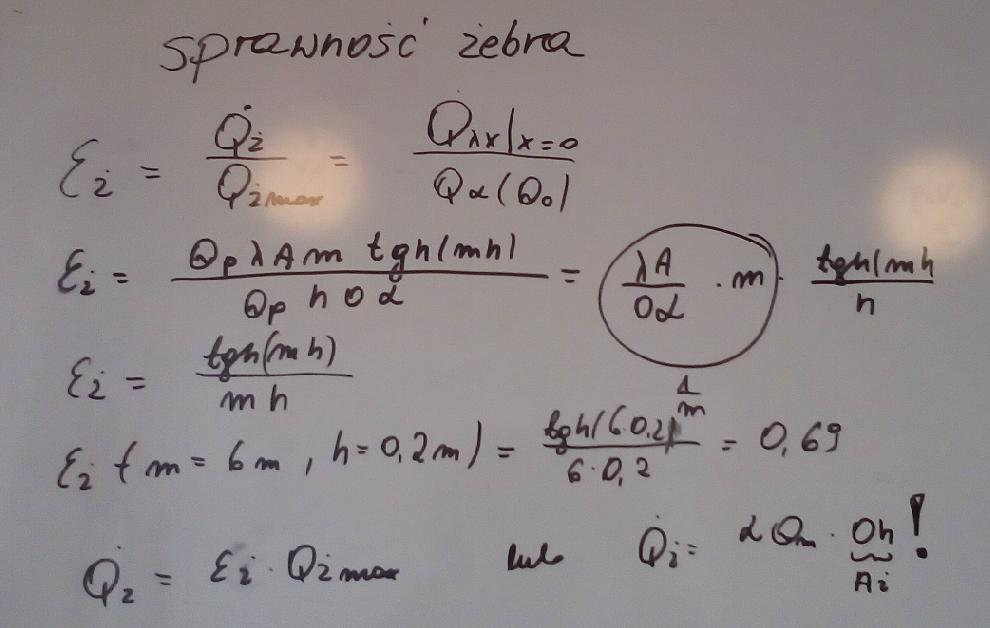 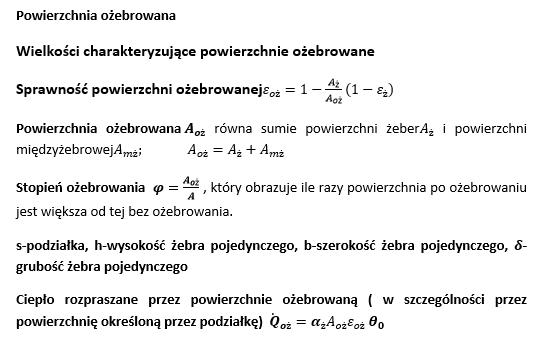 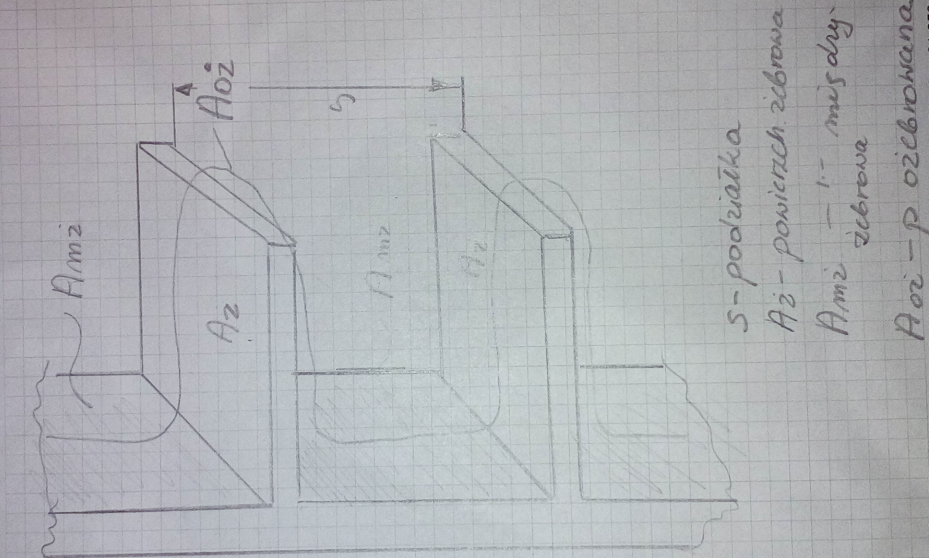 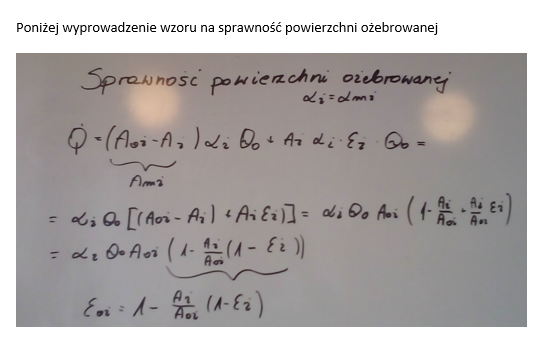 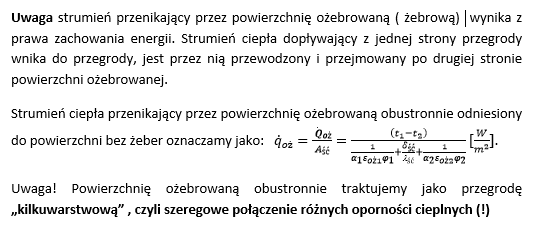 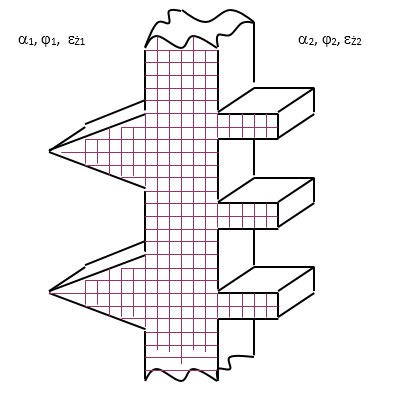 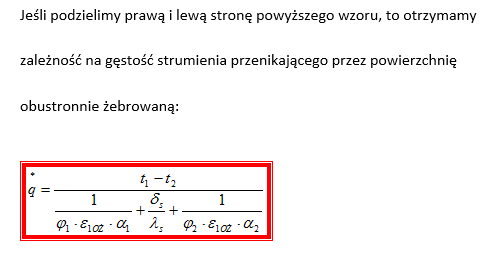 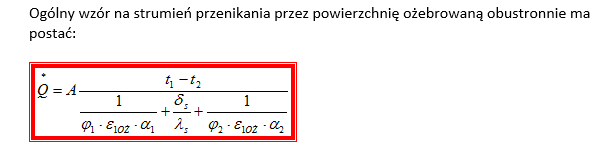 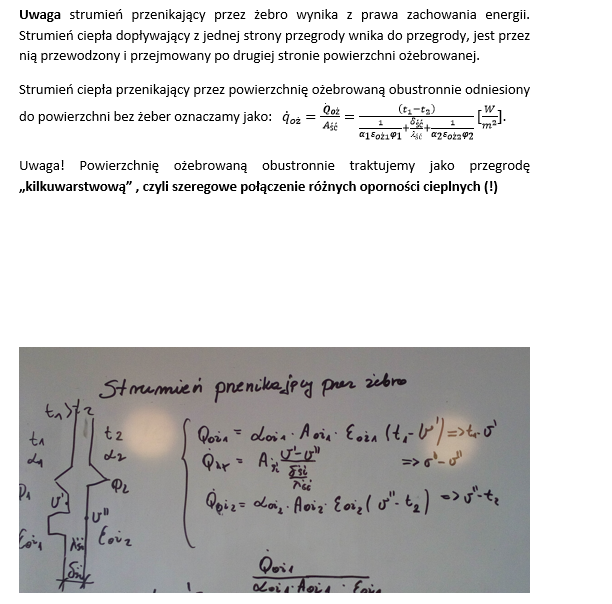 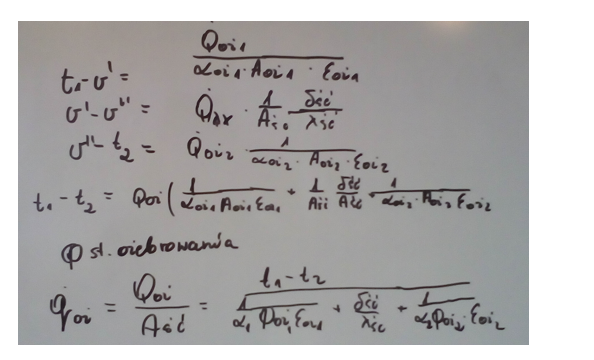 Mapy myśli – żebra / samodzielne przygotowanie/
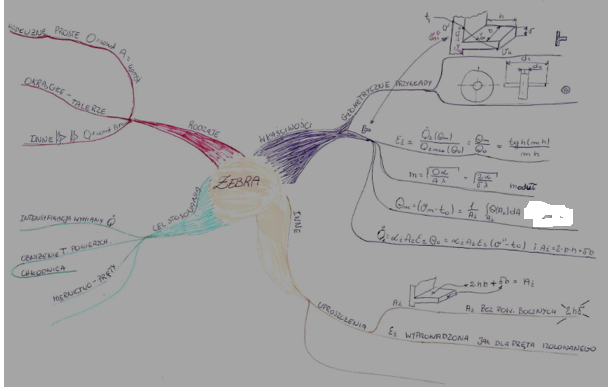 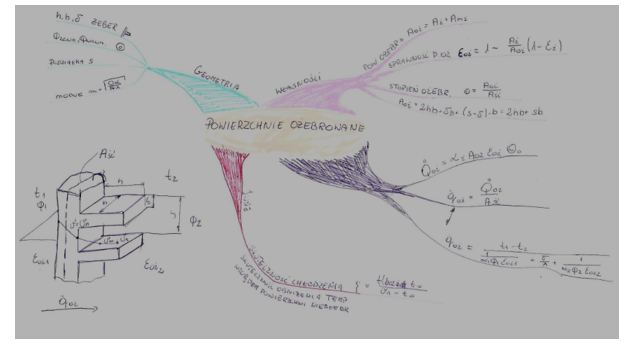 Wymiana Ciepła i Masy  Wykład 5ZagadnieniaKonwekcja –podział,Podstawowe równania, Analiza wymiarowa,Konwekcja naturalna bez zmiany fazy
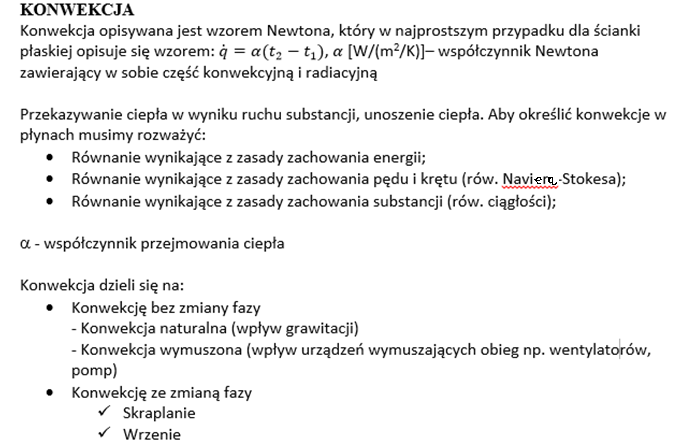 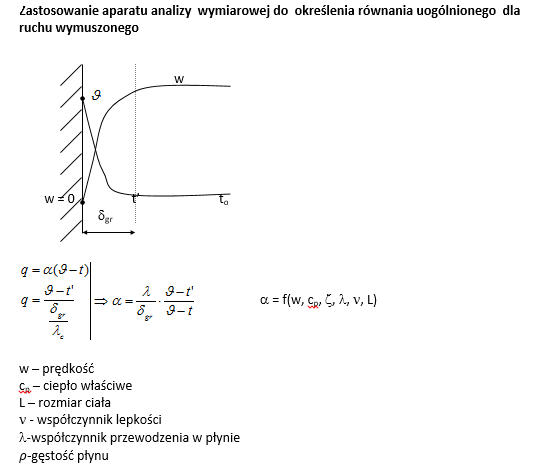 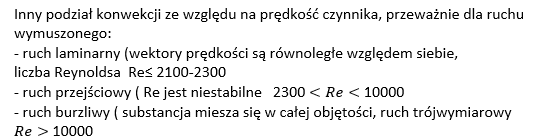 Zastosowanie aparatu analizy  wymiarowej do  określenia równania uogólnionego  dla ruchu wymuszonego
                                                                      












temperaturytemperatury
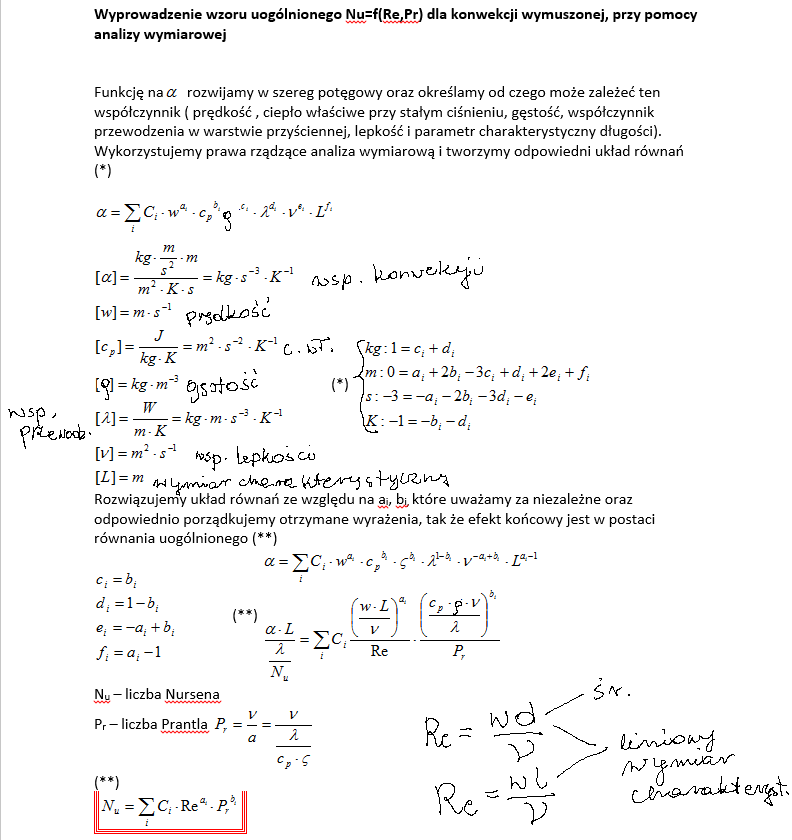 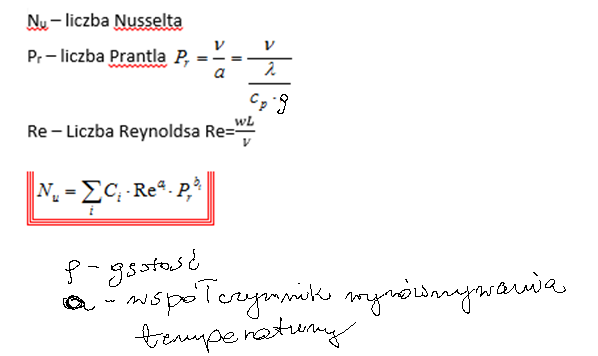 Konwekcja swobodna ruch płynu wywołany jest wpływem rozszerzalności termicznej i siłami grawitacji
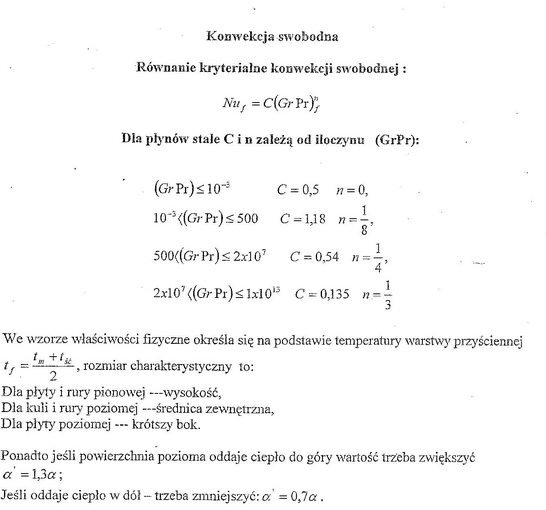 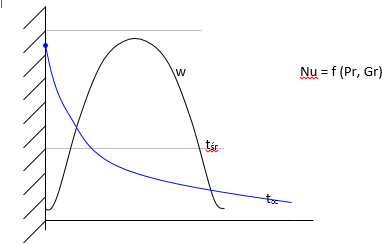 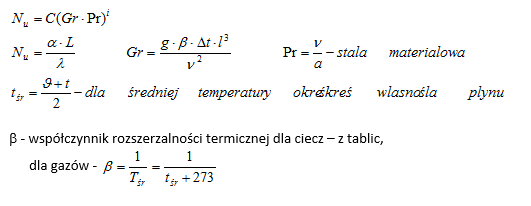 Wymiana Ciepła i Masy      Wykład 6
Zagadnienia
Konwekcja wymuszona bez zmiany fazy. 
Konwekcja ze zmianą fazy (wrzenie, skraplanie)
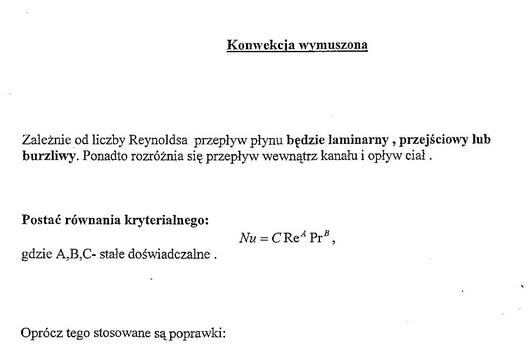 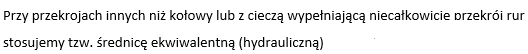 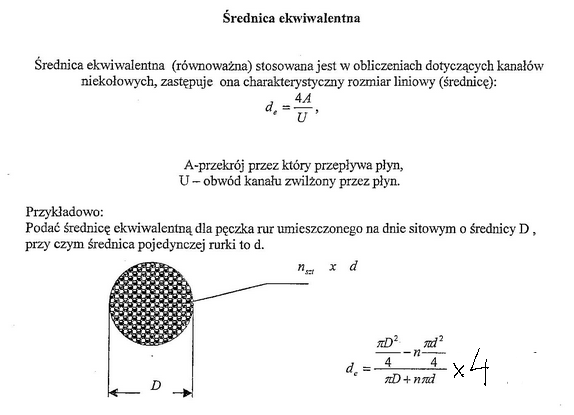 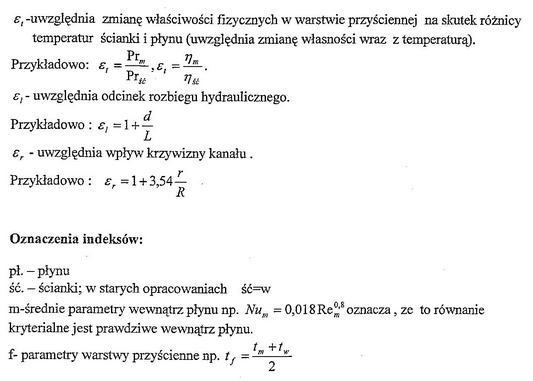 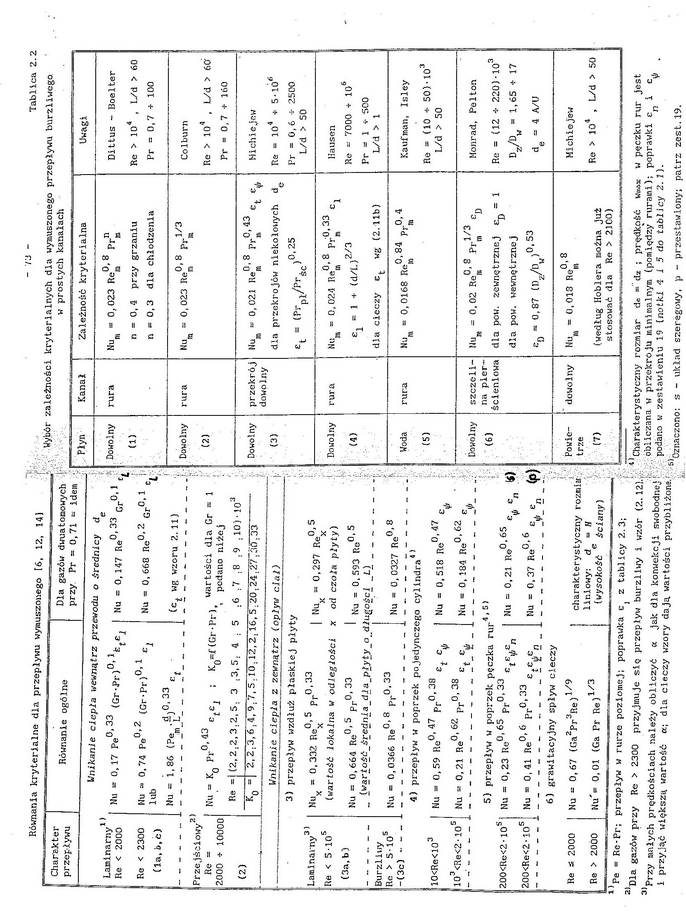 Konwekcja wymuszona bez zmiany fazy
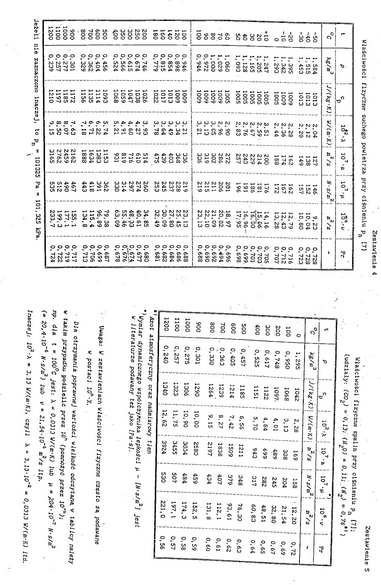 Dane pomocnicze
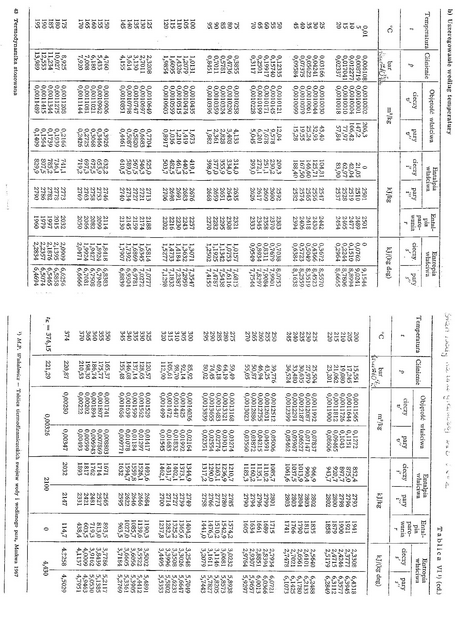 Dane pomocnicze
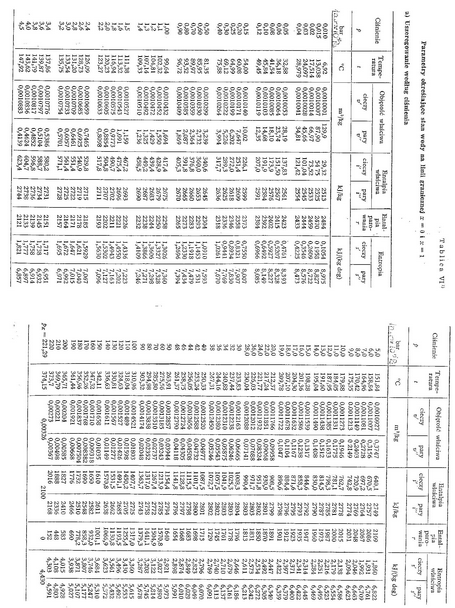 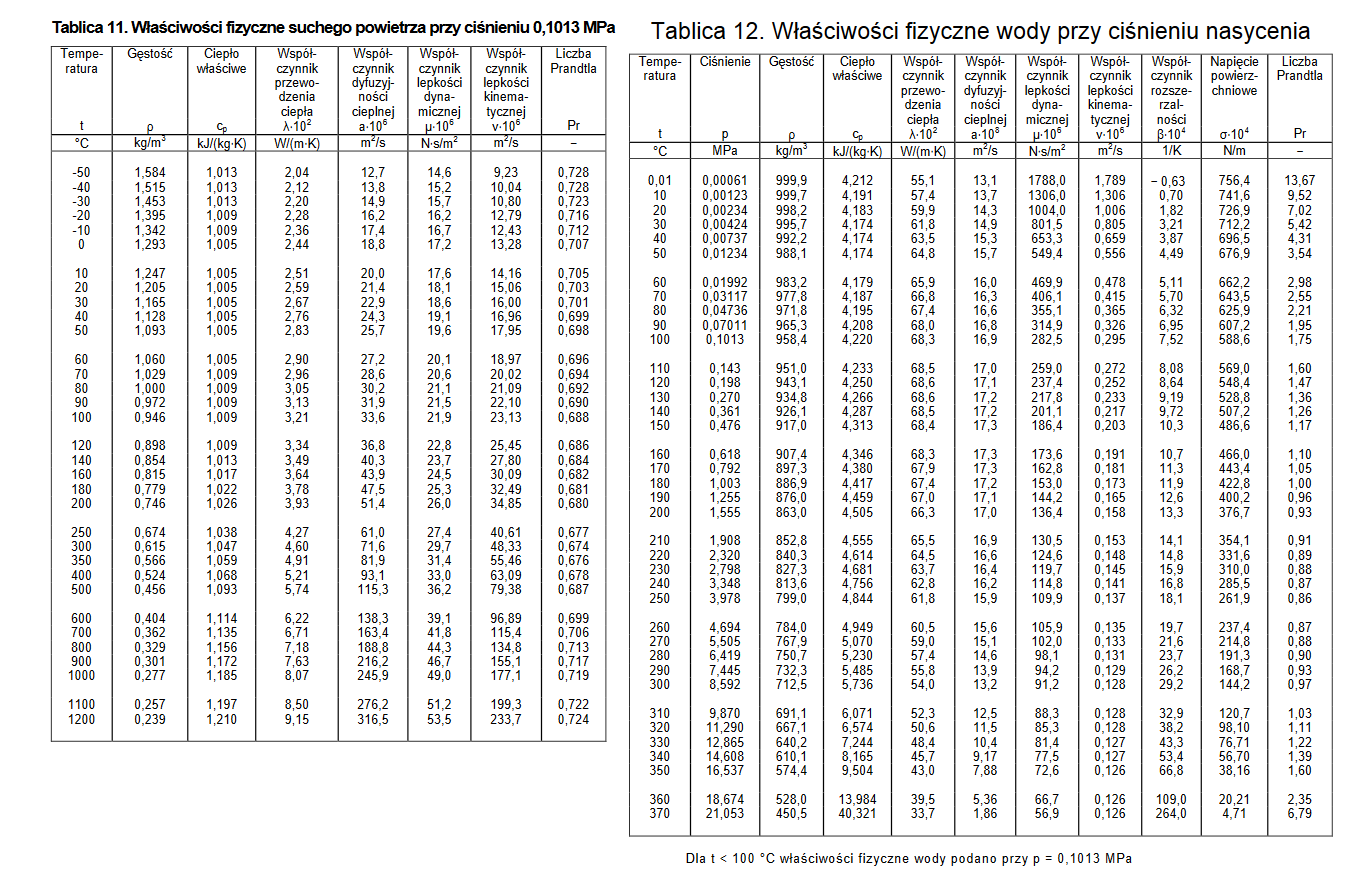 http://home.agh.edu.pl/~siwek/Maszyny_I_Urzadzenia_Energetyczne_2017/Z.5.%20Turbiny%20Gazowe/tablicetermo.pdf
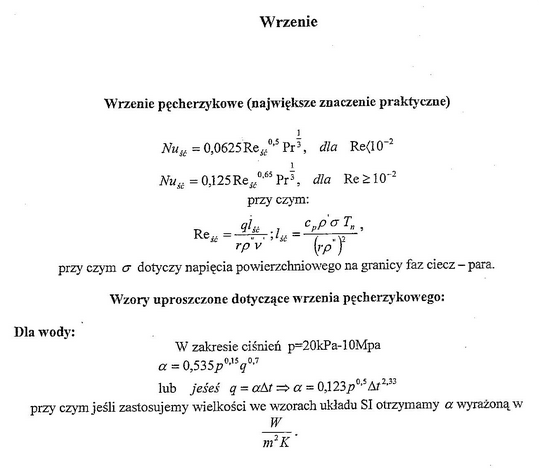 Konwekcja ze zmianą fazy (wrzenie, skraplanie)
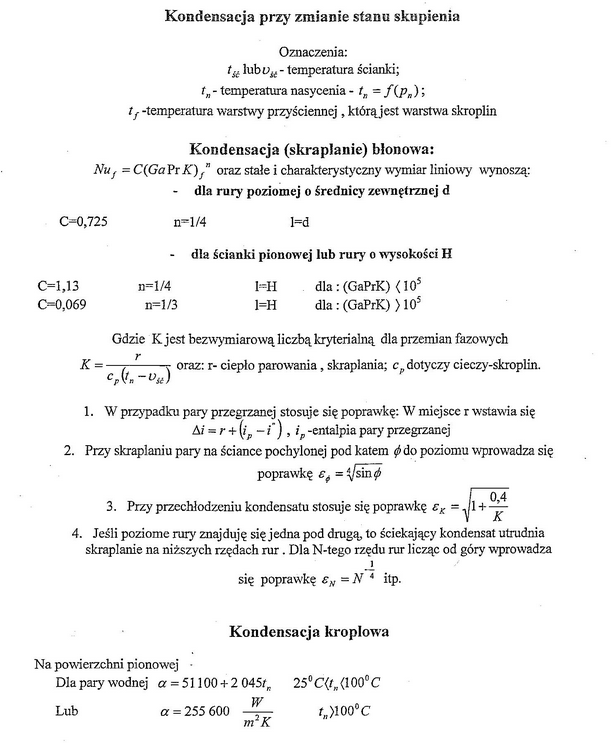 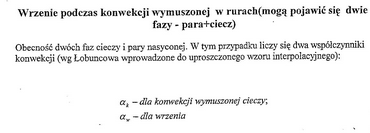 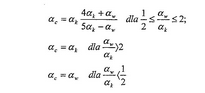 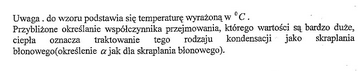 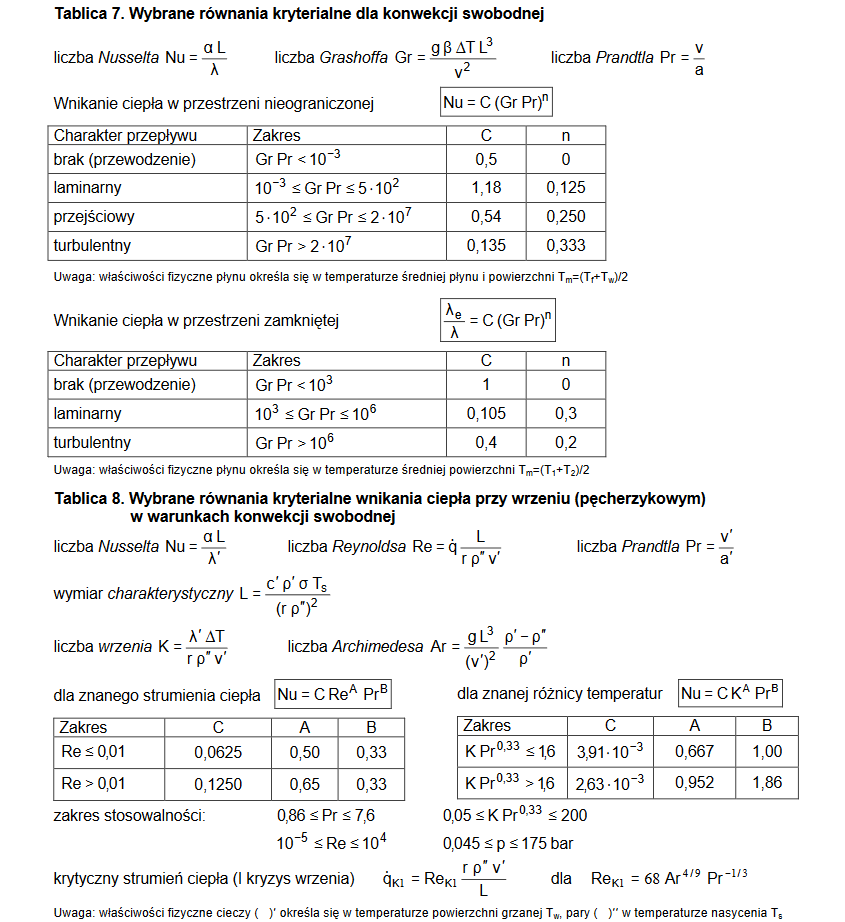 http://home.agh.edu.pl/~siwek/Maszyny_I_Urzadzenia_Energetyczne_2017/Z.5.%20Turbiny%20Gazowe/tablicetermo.pdf
Wymiana Ciepła i Masy                  Wykład 7ZagadnieniaPodstawowe pojęcia i prawa promieniowania termicznegoPrzenoszenie ciepła pomiędzy powierzchniami rozdzielonymi ośrodkami przezroczystymipromieniowanie gazów, promieniowanie świecącego płomienia
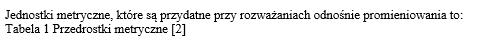 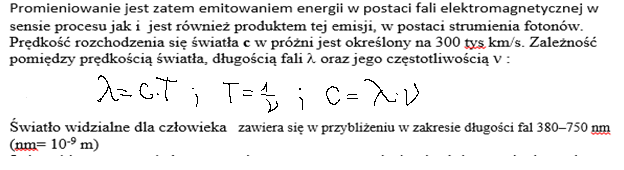 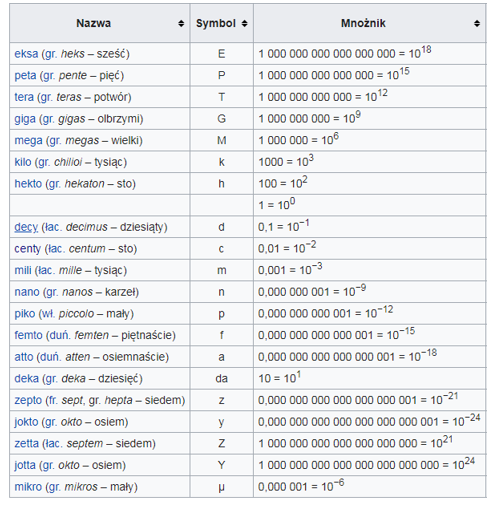 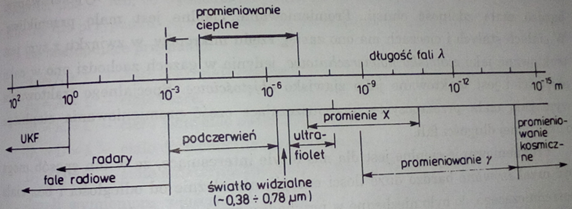 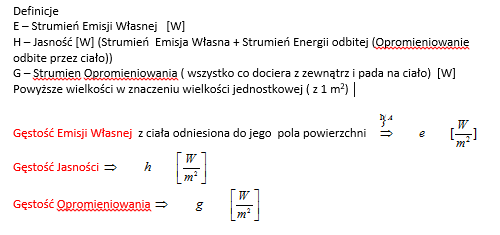 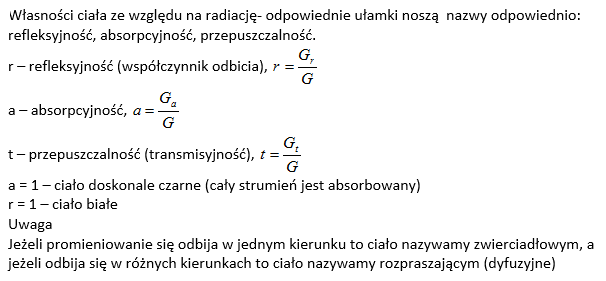 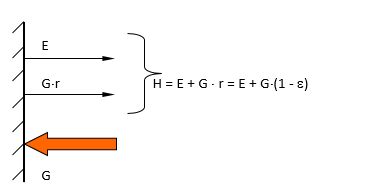 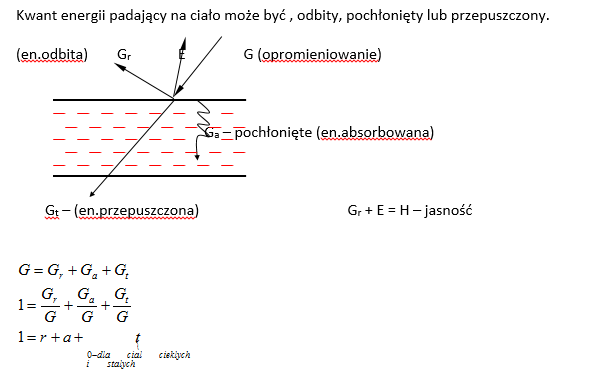 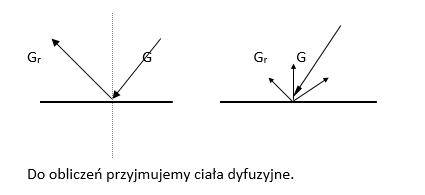 Główne prawa opisujące wymianę ciepła pomiędzy ciałami  za pomocą fali elektromagnetycznej             ( promieniowania)
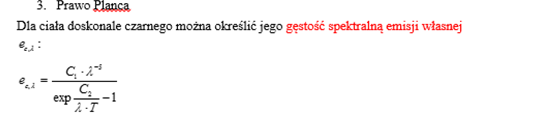 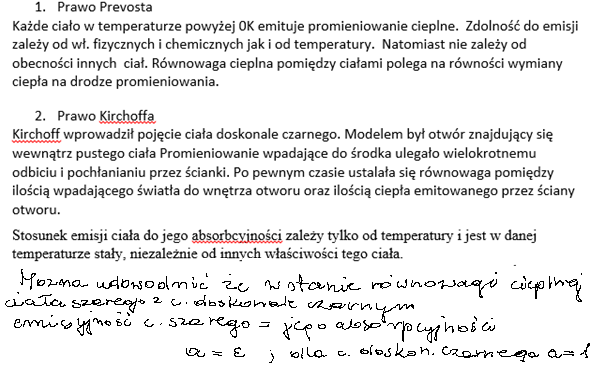 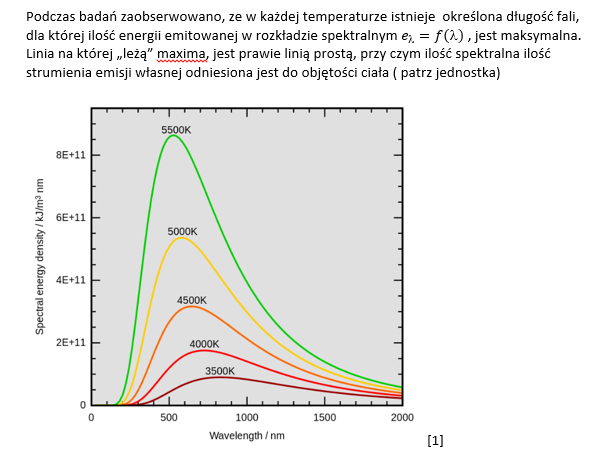 Główne prawa opisujące wymianę ciepła pomiędzy ciałami  za pomocą fali elektromagnetycznej                                  ( promieniowania)
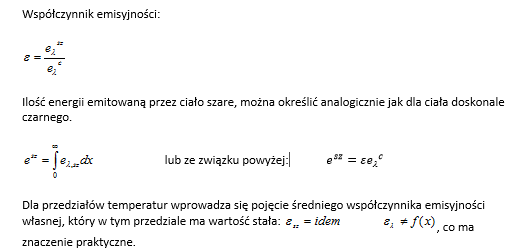 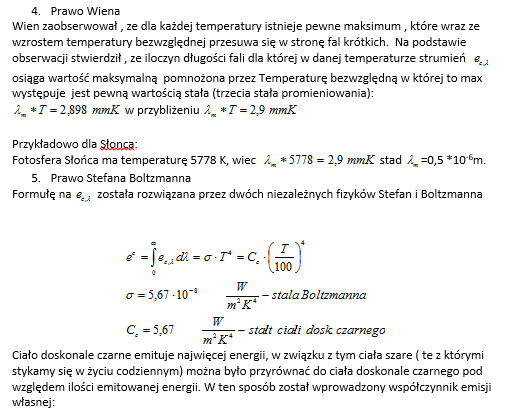 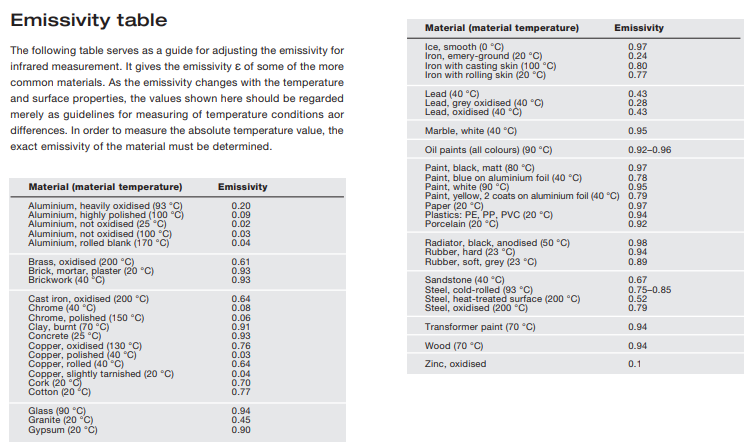 STRUMIEŃCIEPŁA WYMIENIANY PRZEZ DWIE POWIERZCHNIE RÓWNOLEGŁE NIESKOŃCZENIE DUŻE
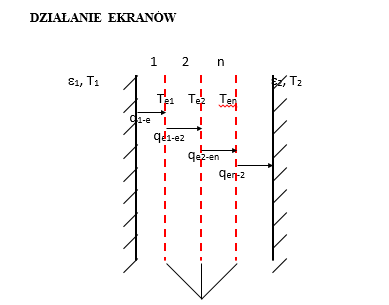 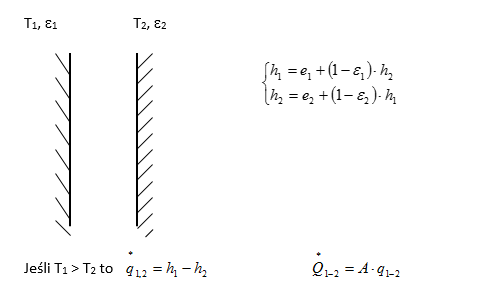 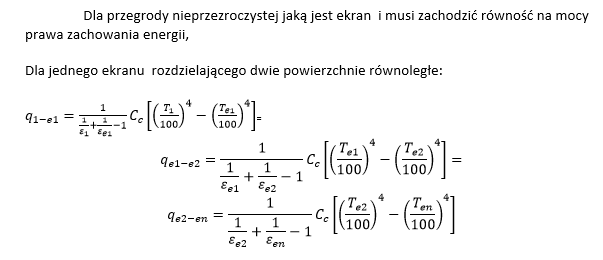 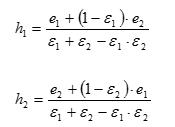 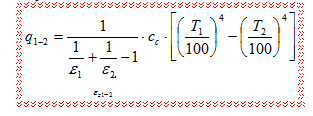 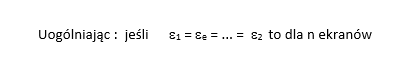 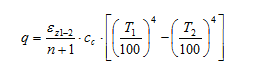 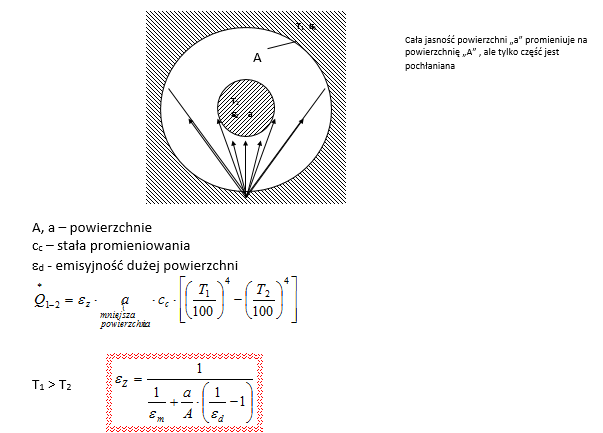 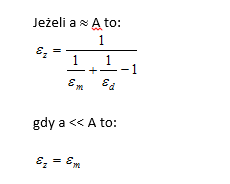 Promieniowanie gazów
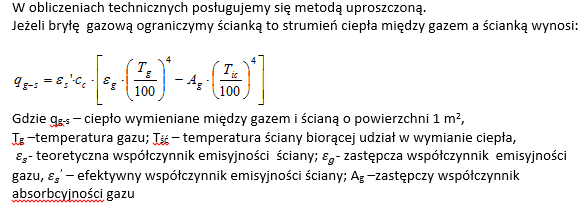 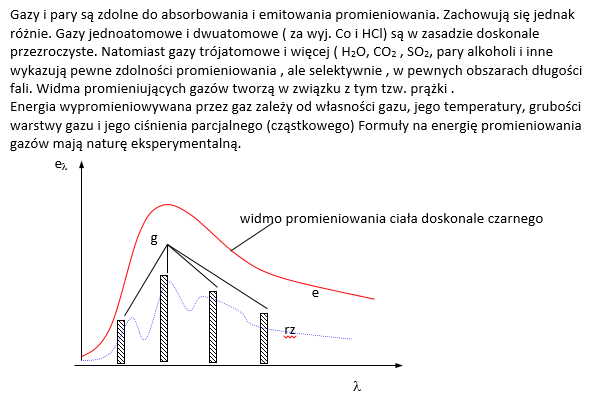 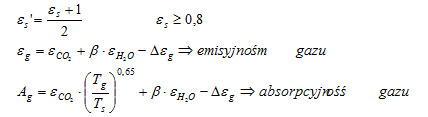 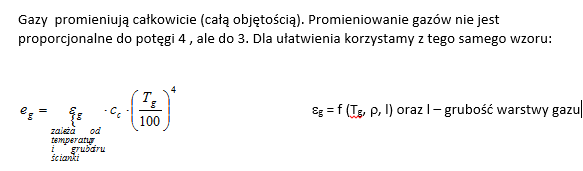 Promieniowanie świecącego płomienia
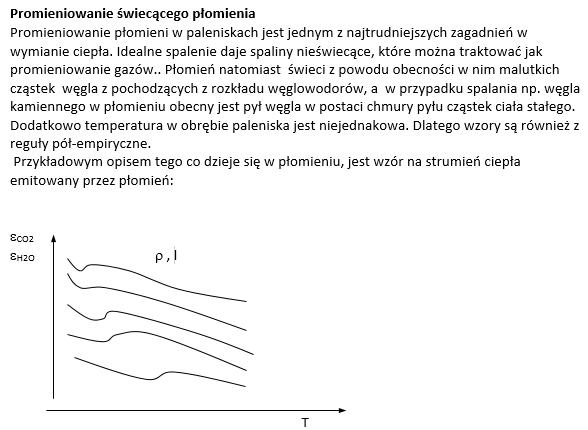 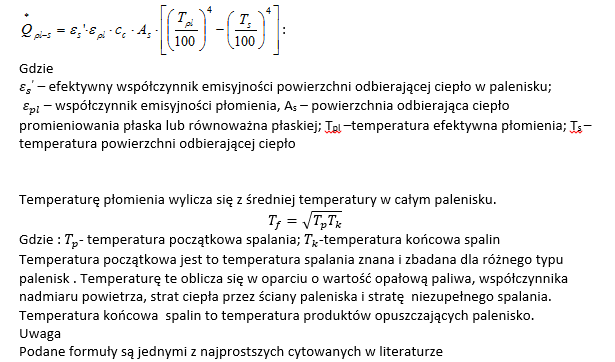 Wymiana Ciepła i MasyWykład 8
Zagadnienia
Klasyfikacja i podział wymienników ciepła. 
Teoria rekuperatorów –obliczenia średniej różnicy temperatur w wymienniku
.
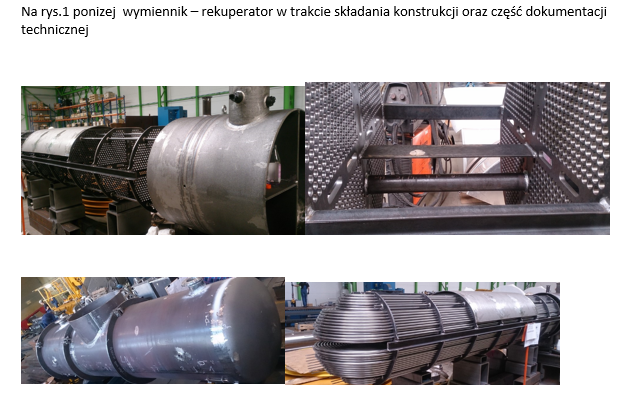 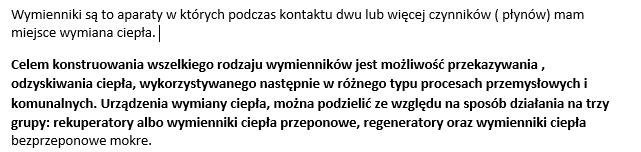 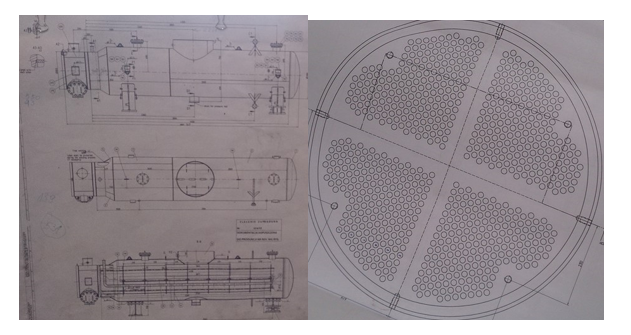 Klasyfikacja wymienników, główne ich rodzaje ze względu na sposób wymiany ciepła
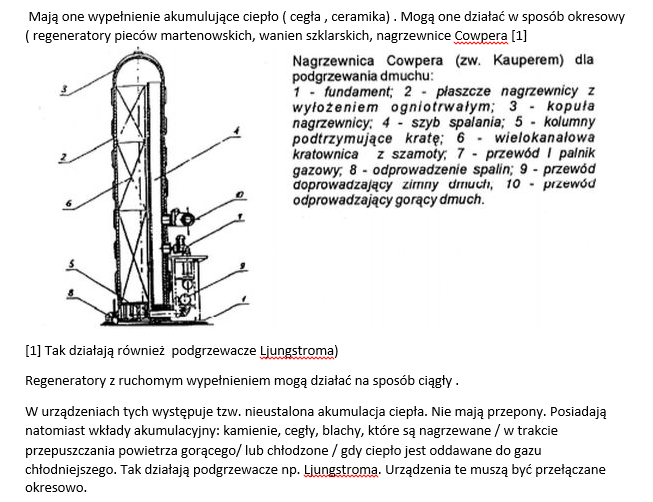 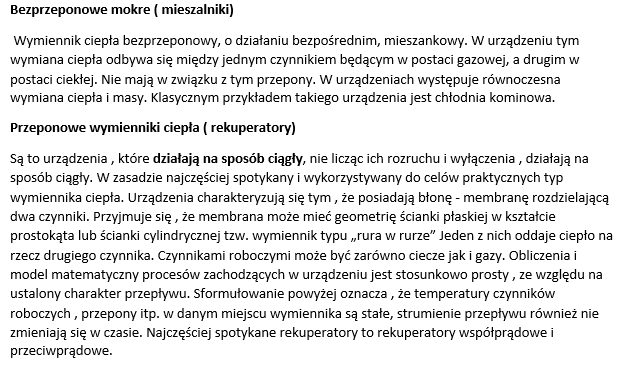 Przeponowe wymienniki ciepła ( rekuperatory)Są to urządzenia , które działają na sposób ciągły, nie licząc ich rozruchu i wyłączenia , działają na sposób ciągły .Czynniki wymieniające ciepło są rozdzielone przegrodą, temperatury zmieniają się wraz z drogą którą pokonują płynące płyny, ale są stałe w czasie w każdym przekroju poprzecznym wymiennika.Dwa podstawowe typy rekuperatorów to wymiennik współprądowy i przeciwprądowy.
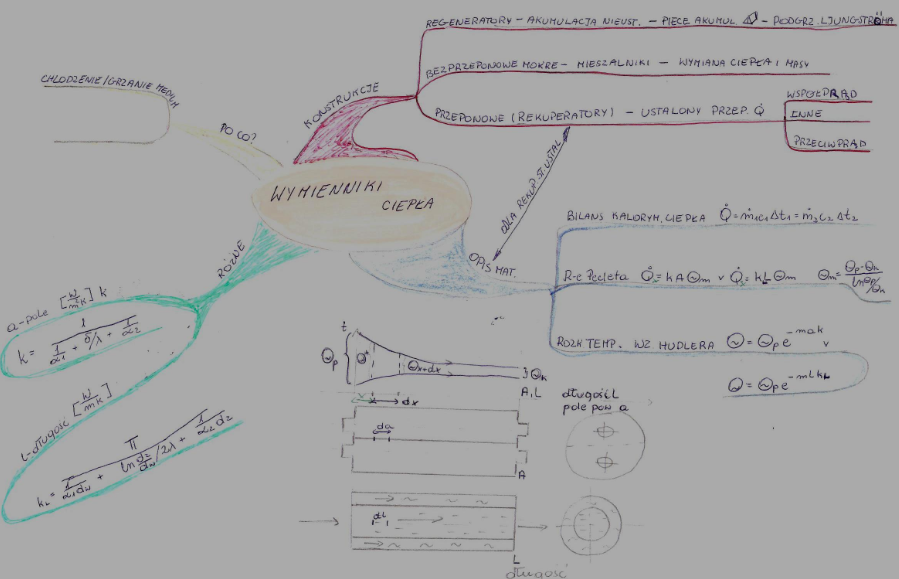 Współprądowy ( od lewej) i przeciwprądowy wymiennik ciepła
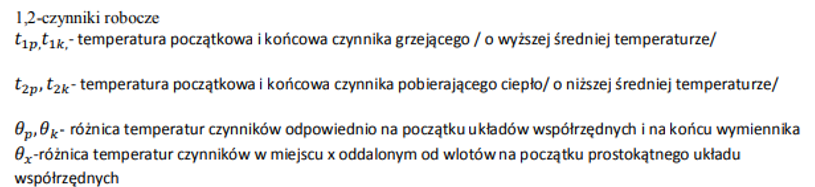 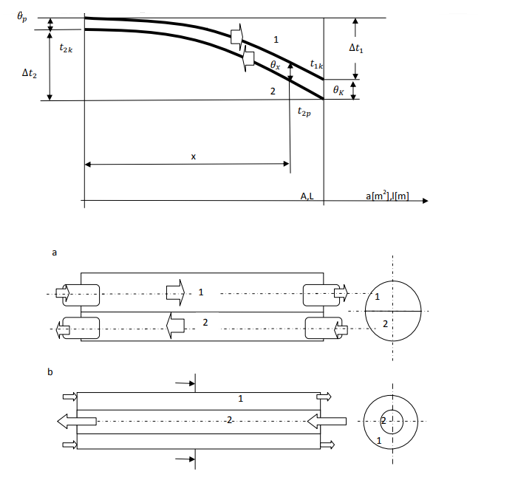 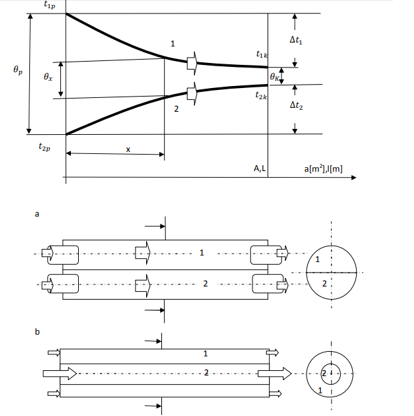 Współprądowy (WW) i przeciwprądowy (WP)  wymiennik ciepła – opis matematyczny
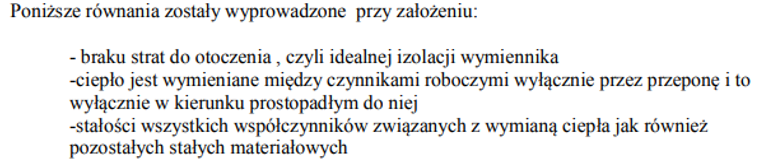 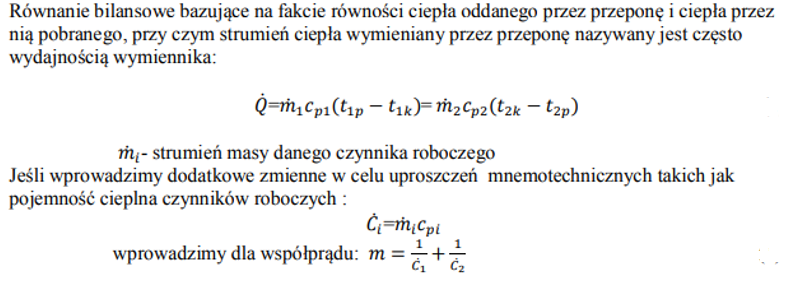 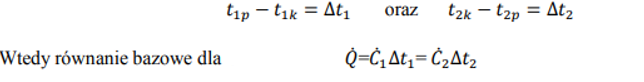 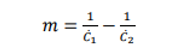 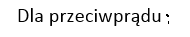 Równanie Peckleta dla WW i WP
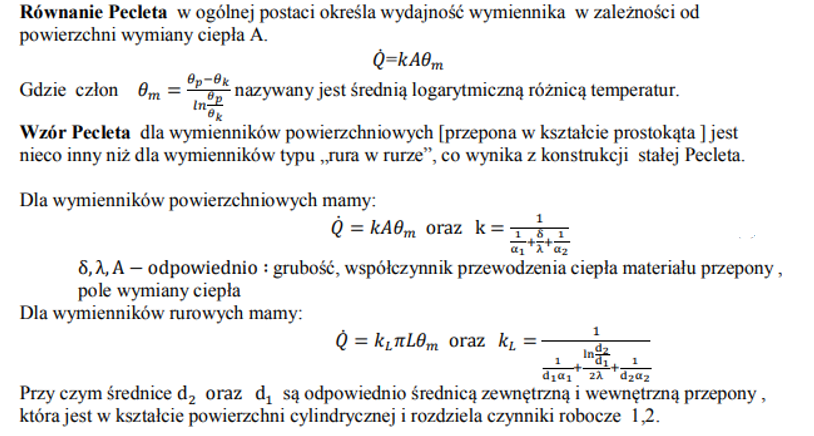 Równanie Hudlera – rozkład różnicy temperatury pomiędzy czynnikami w funkcji odległości od początku wymiennika
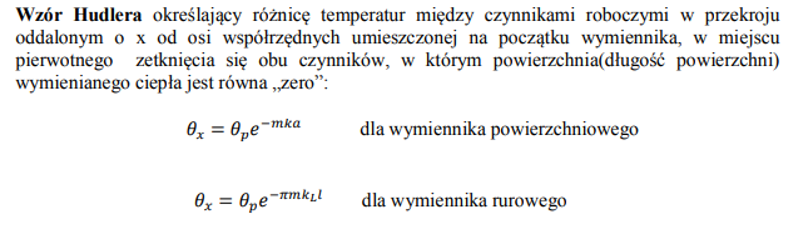 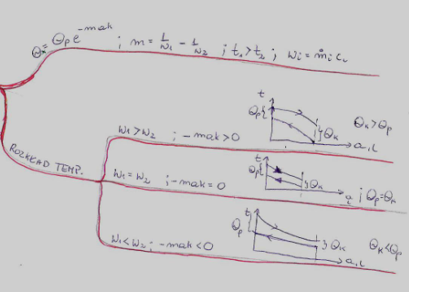 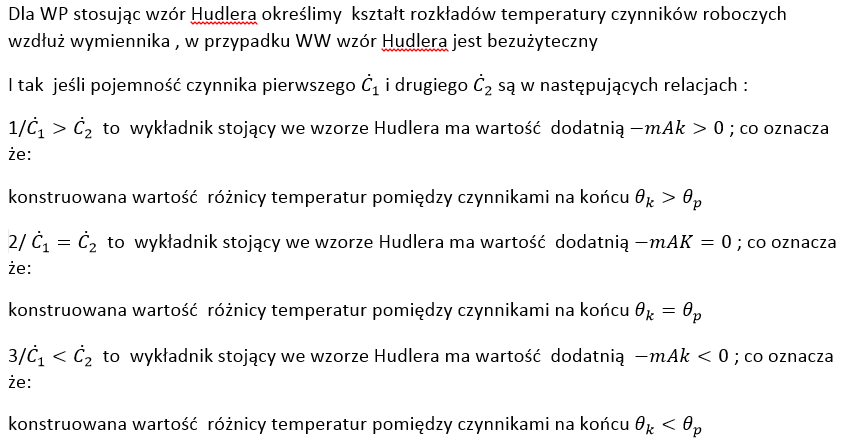 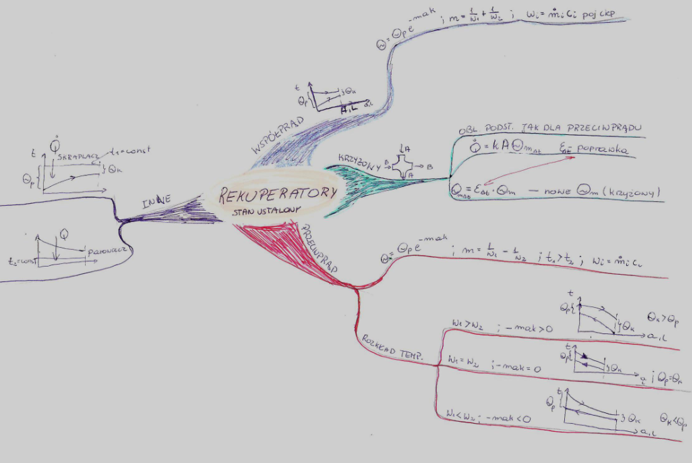 Skraplacz i parowacz
Uzupełnienie – wyprowadzenia niektórych wzorów
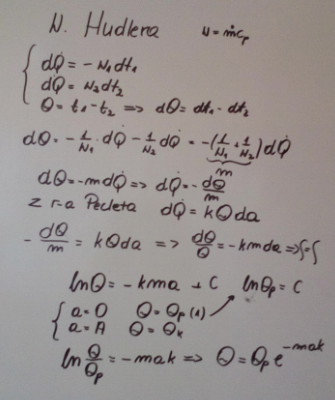 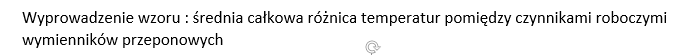 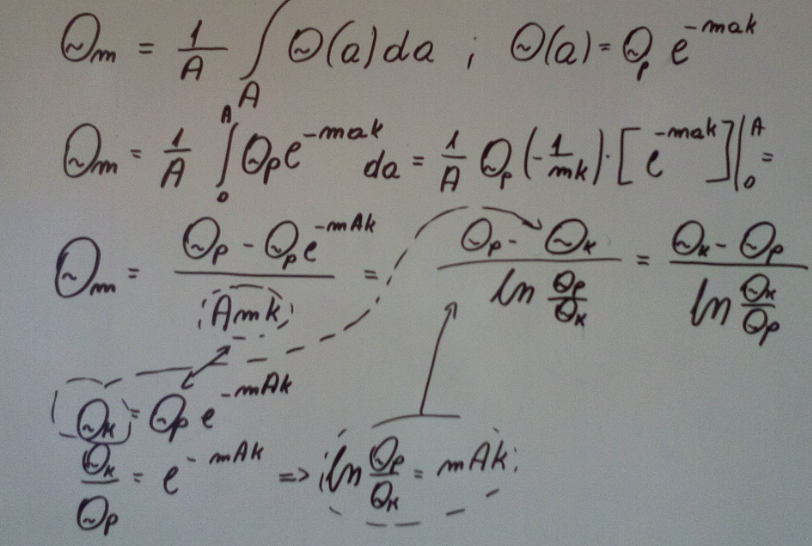 Metody uproszczone  rozwiązywania „dowolnego wymiennika” ze względu na poprawkę różnicy logarytmicznej temperatury czynników roboczych
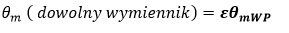 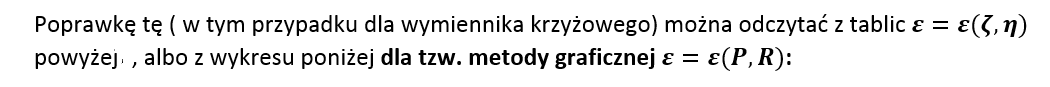 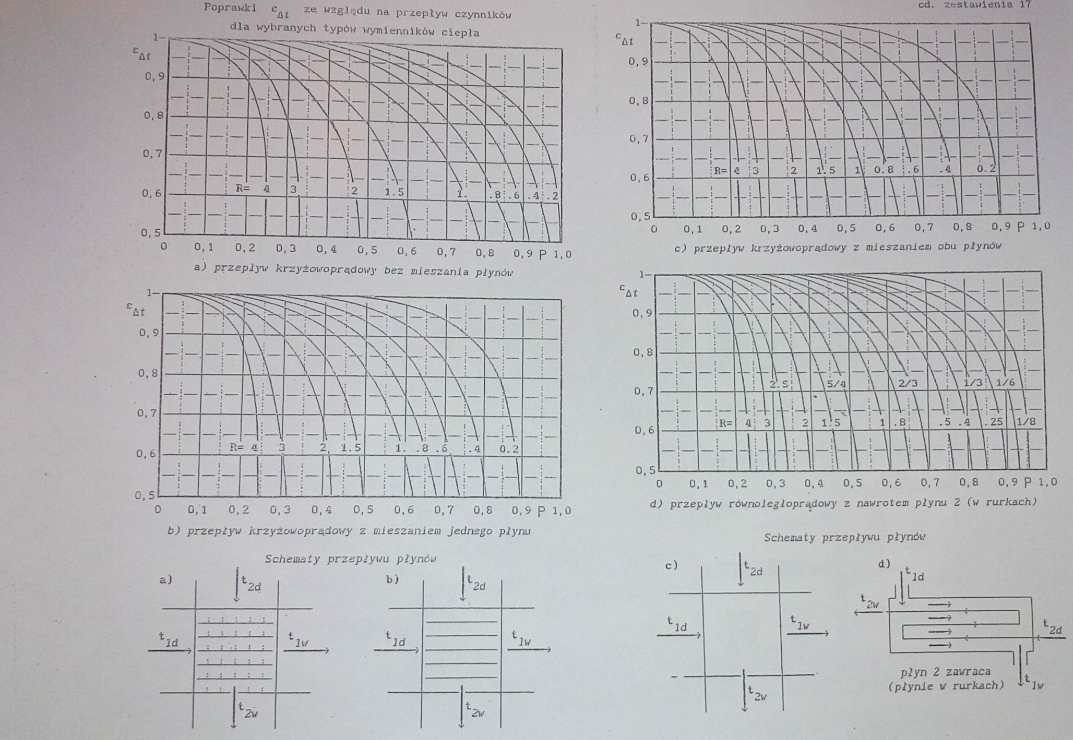 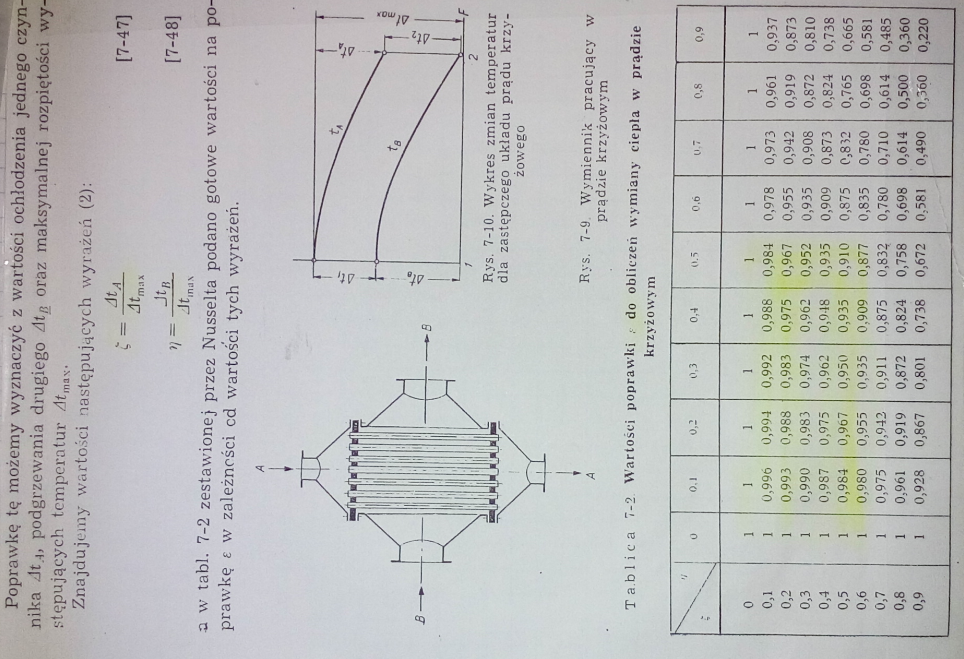 Metoda graficzna – określenie liczb P;R
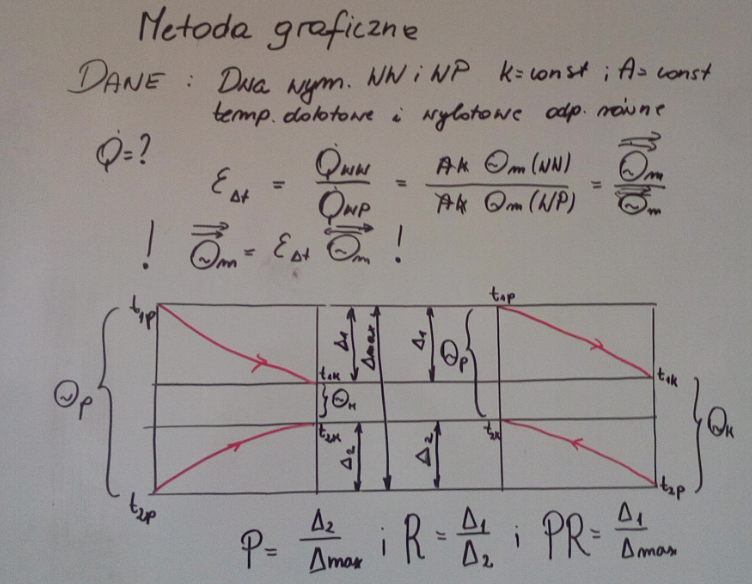